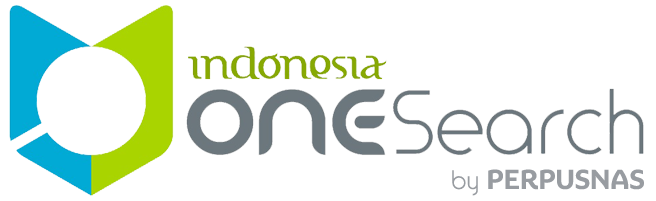 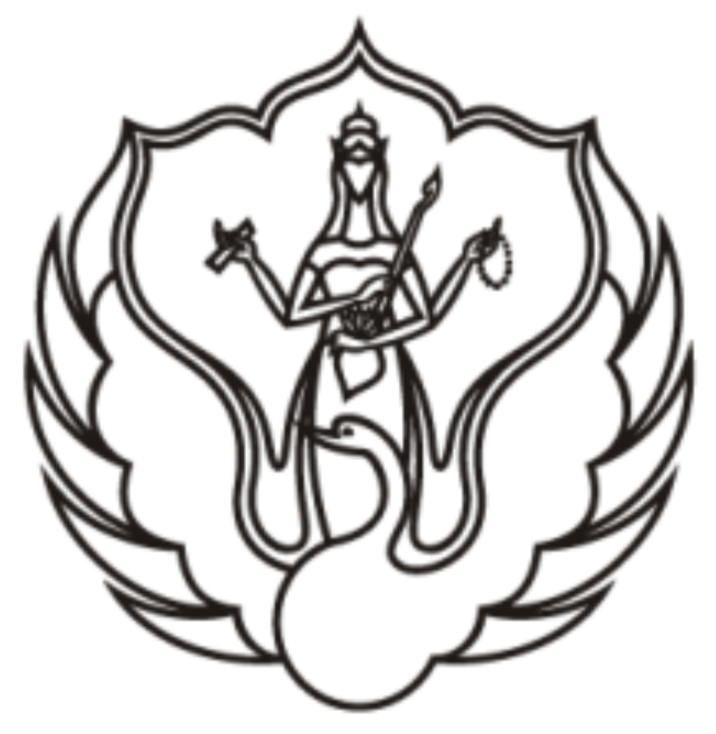 ISI Yogyakarta
Tantangan Perpustakaan dan Pustakawan Memasuki Era Revolusi Industri 4.0
Ismail Fahmi, PhD.
Indonesia OneSearch
Ismail.fahmi@gmail.com
Seminar Nasional
ISI Yogyakarta - Yogyakarta
30 April 2019
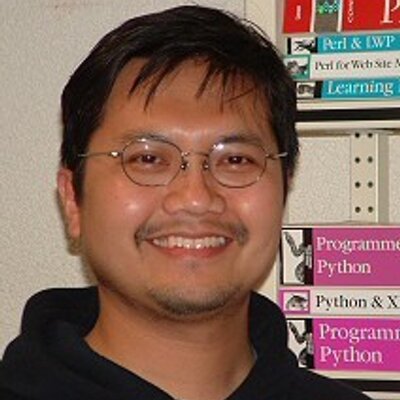 Ismail Fahmi, PhD.
Ismail.fahmi@gmail.com
Bojonegoro, 4 Januari 1974
1992 – 1997 	S1, Teknik Elektro, ITB
2003 – 2004  	S2, Information Science, Universitas Groningen, Belanda
2004 – 2009  	S3, Information Science, Universitas Groningen, Belanda

2000 – 2003 	Inisiator IndonesiaDLN (Digital Library Network pertama di Indonesia)
                        	Mengembangkan Ganesha Digital Library (GDL)
                        	Mendirikan Knowledge Management Research Group (KMRG) ITB
                        	Membangun Digital Library ITB

2009 – Sekarang	 Engineer di Weborama, Perusahaan berbasis big data (Paris/Amsterdam)
2014 – Sekarang  Founder PT. Media Kernels Indonesia, a Drone Emprit Company
2015 – Sekarang  Konsultan Perpustakaan Nasional, Inisiator Indonesia OneSearch
2017 – Sekarang  Dosen Tetap Magister Teknik Informatika Universitas Islam Indonesia
2
AGENDA
Industry 4.0
Indononesia in Digital 2019
Big Data dan Perpustakaan
Big Data di Perputakaan
Pustakawan di Era Industri 4.0
Kesimpulan
3
INDUSTRI 4.0
REVOLUSI INDUSTRI 1.0 – 4.0
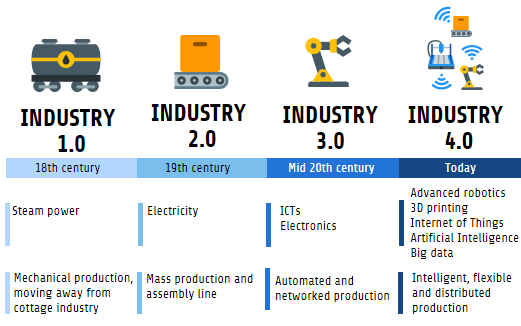 5
Industri 4.0 Mengubah Pendidikan
University as a Platform
Education as a Service
Internationally linked Program
6
University as a Platform
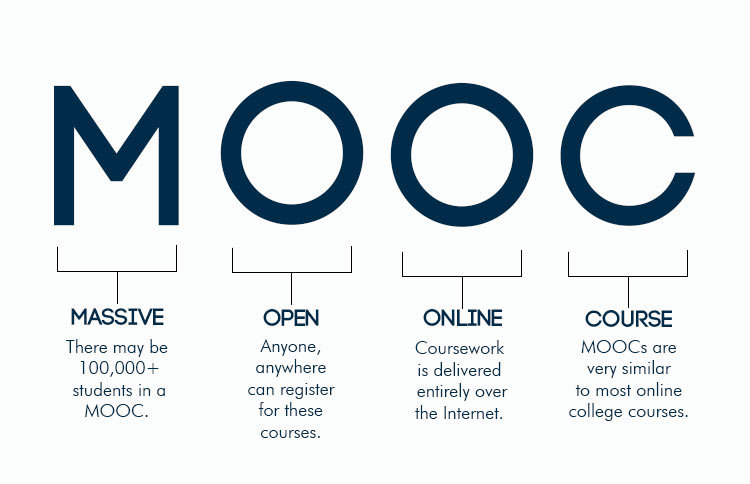 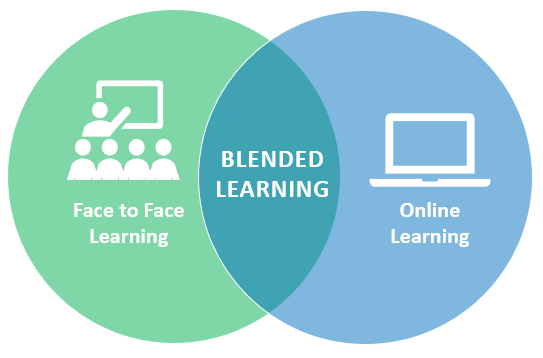 7
DATA GROWTH: UNSTRUCTURED DATA
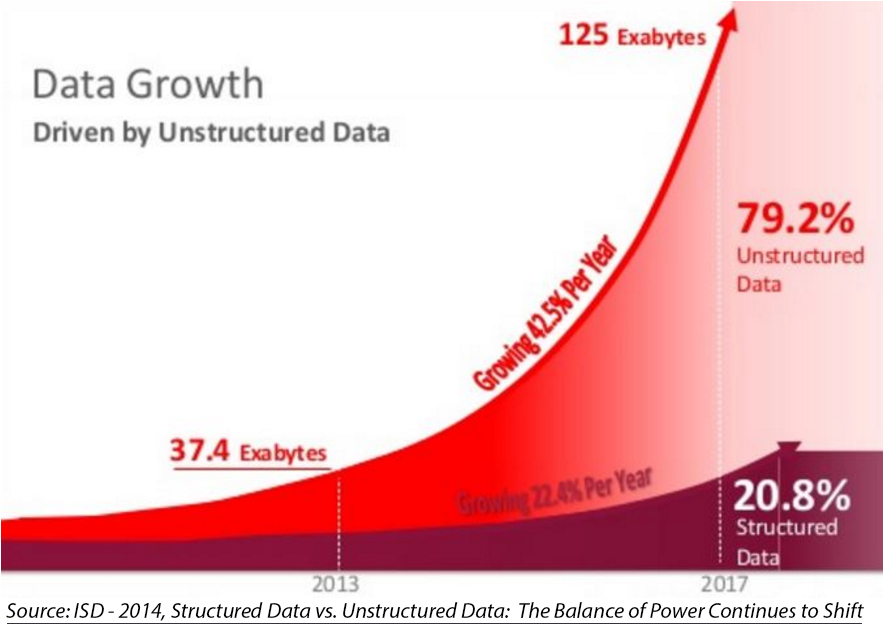 8
BIG DATA – BIG GROWTH
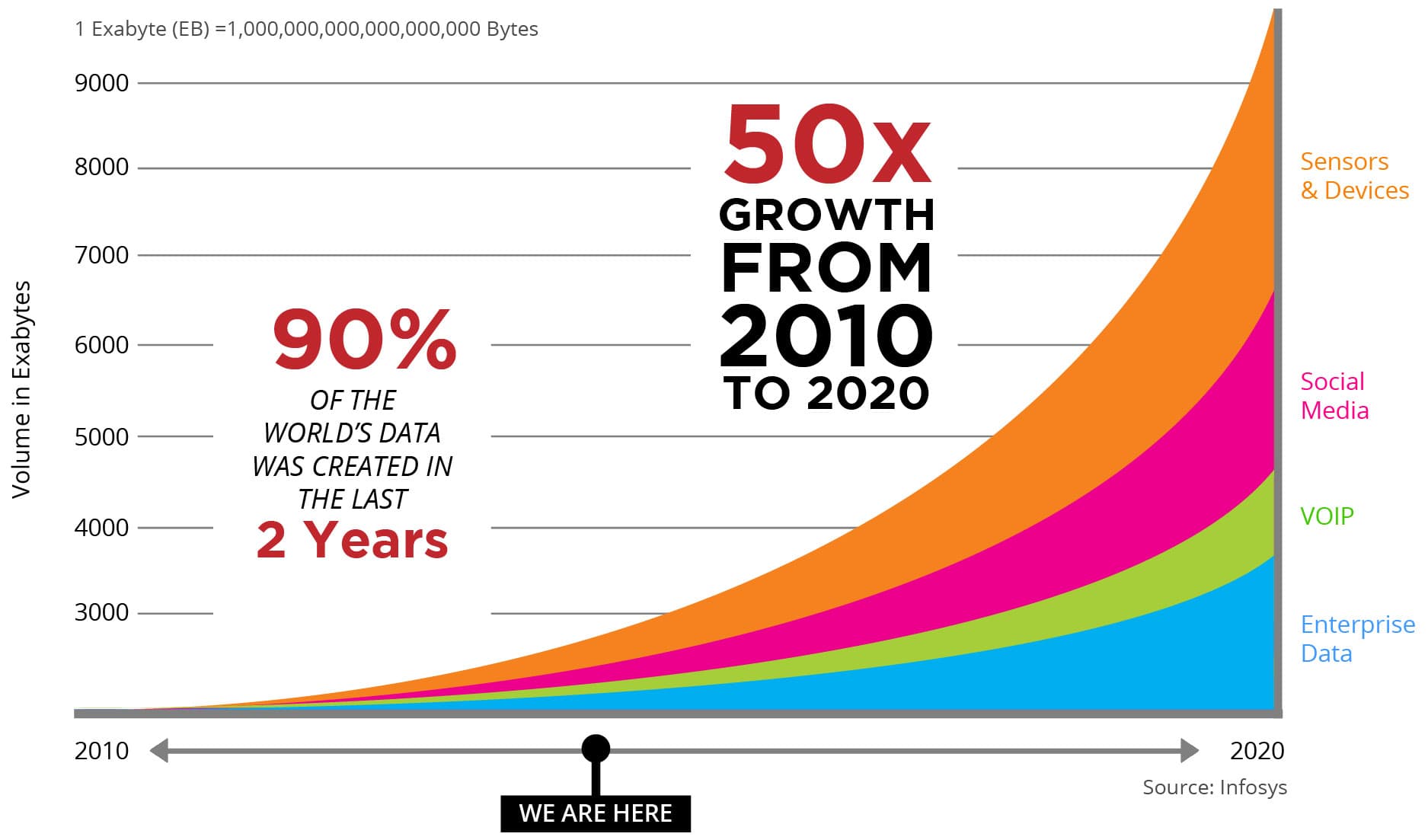 9
INDONESIA – DIGITAL 2019
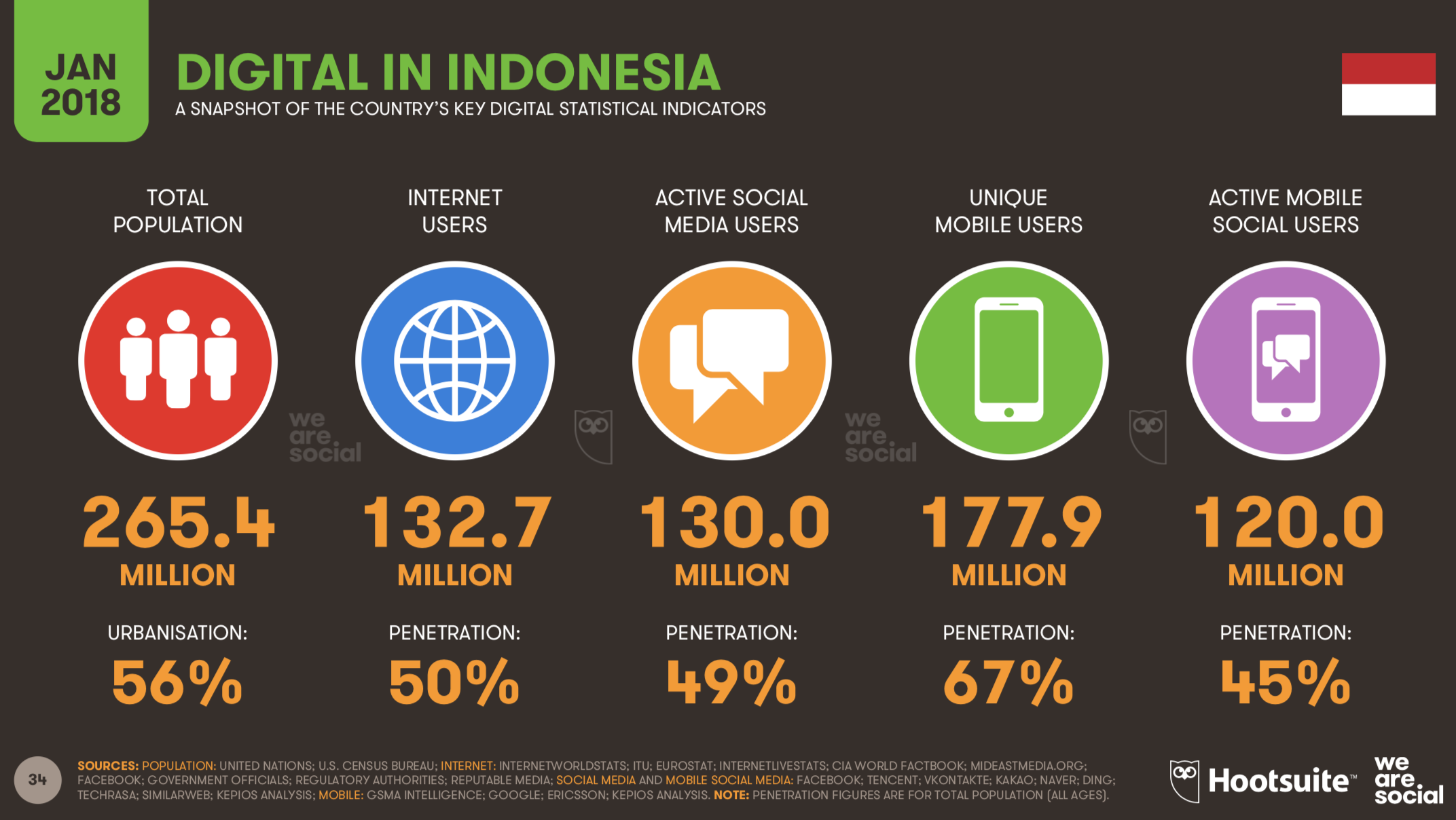 11
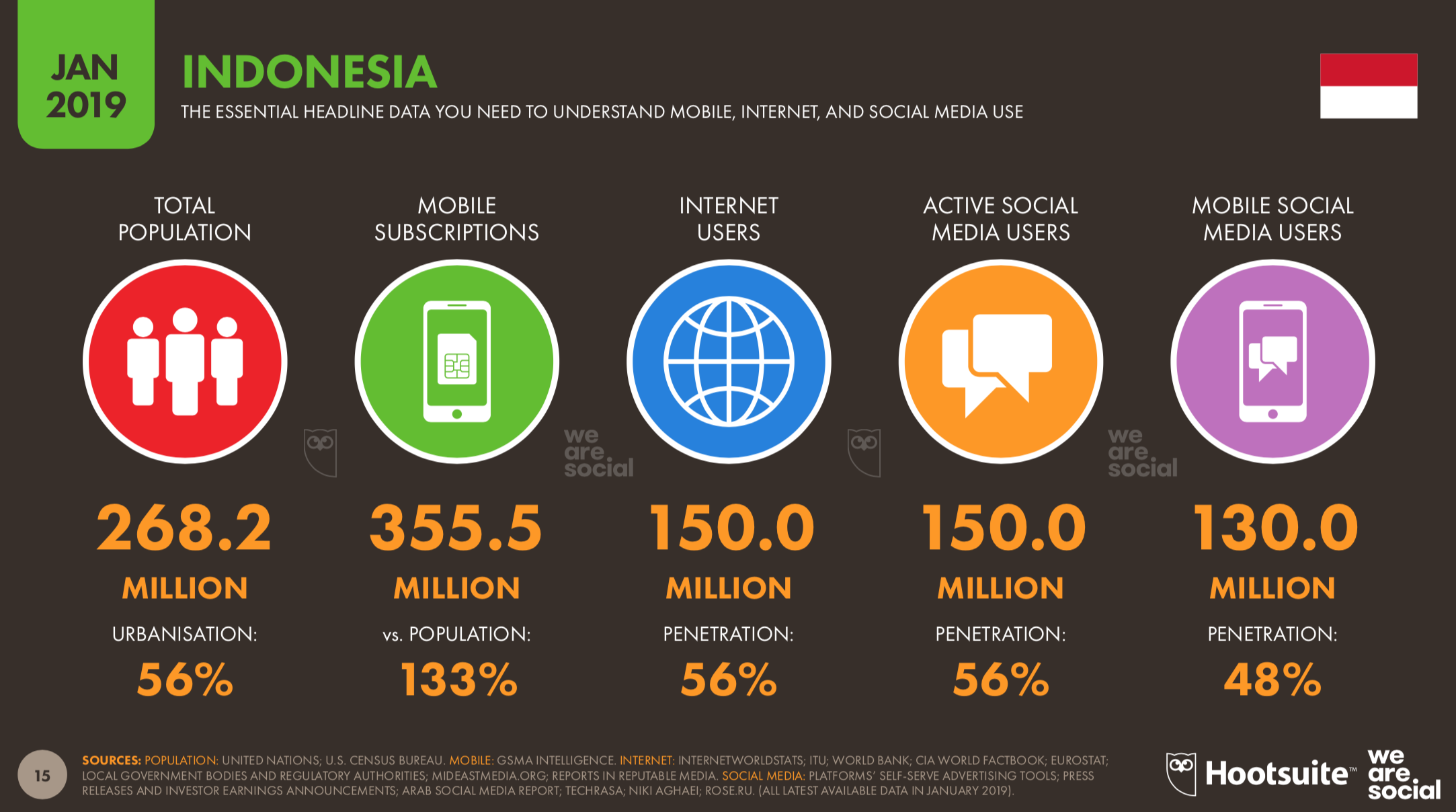 12
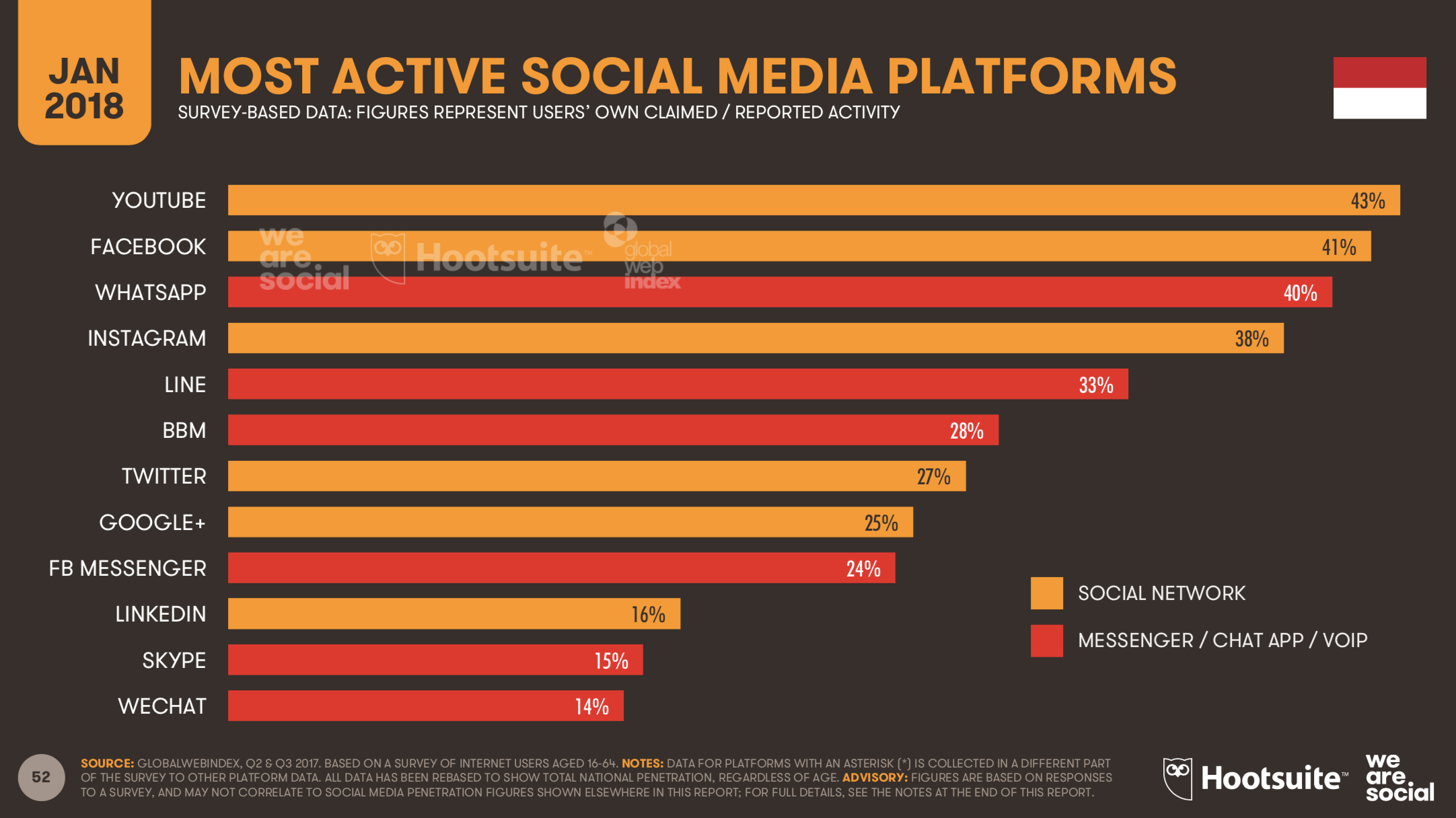 13
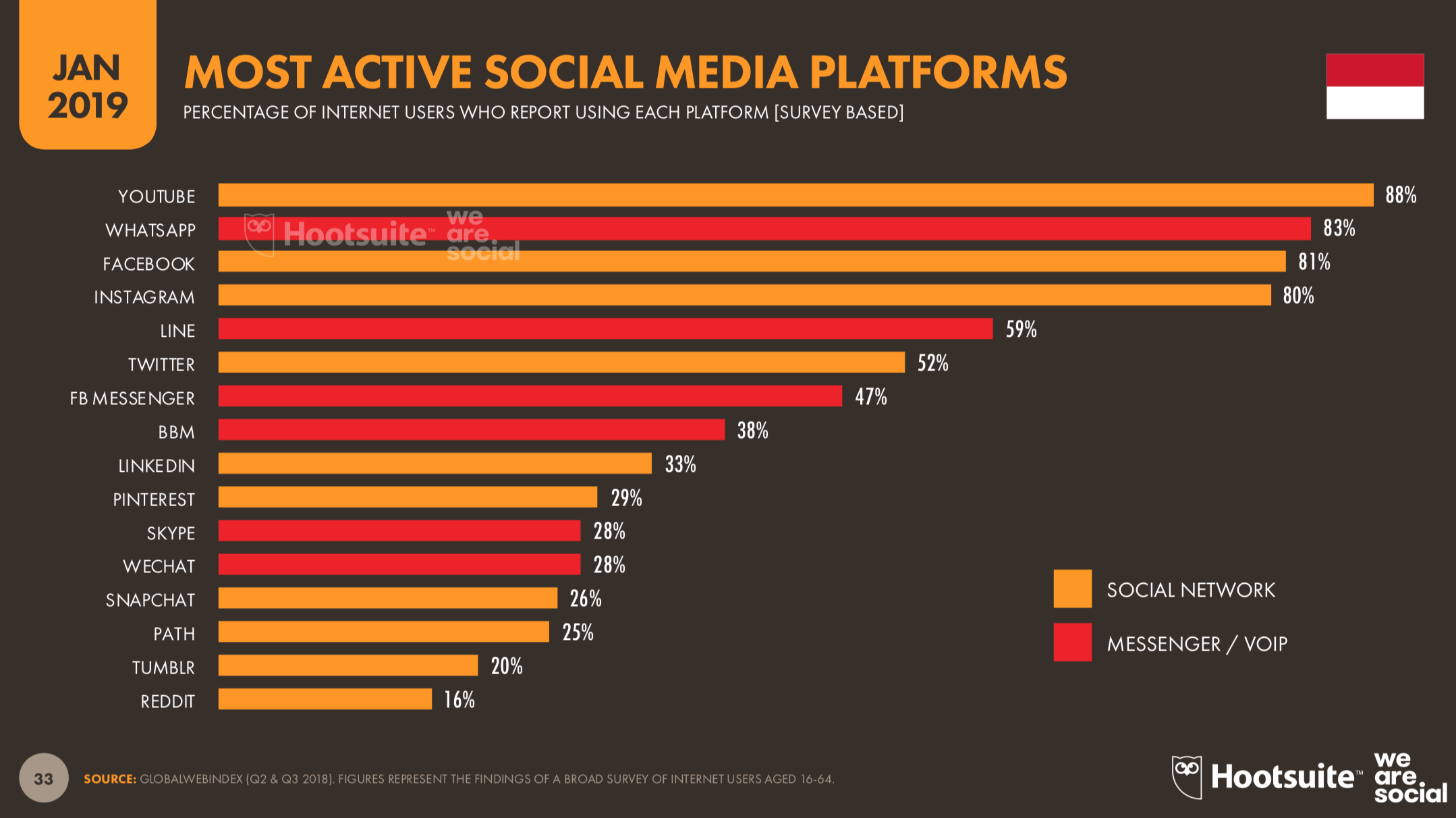 14
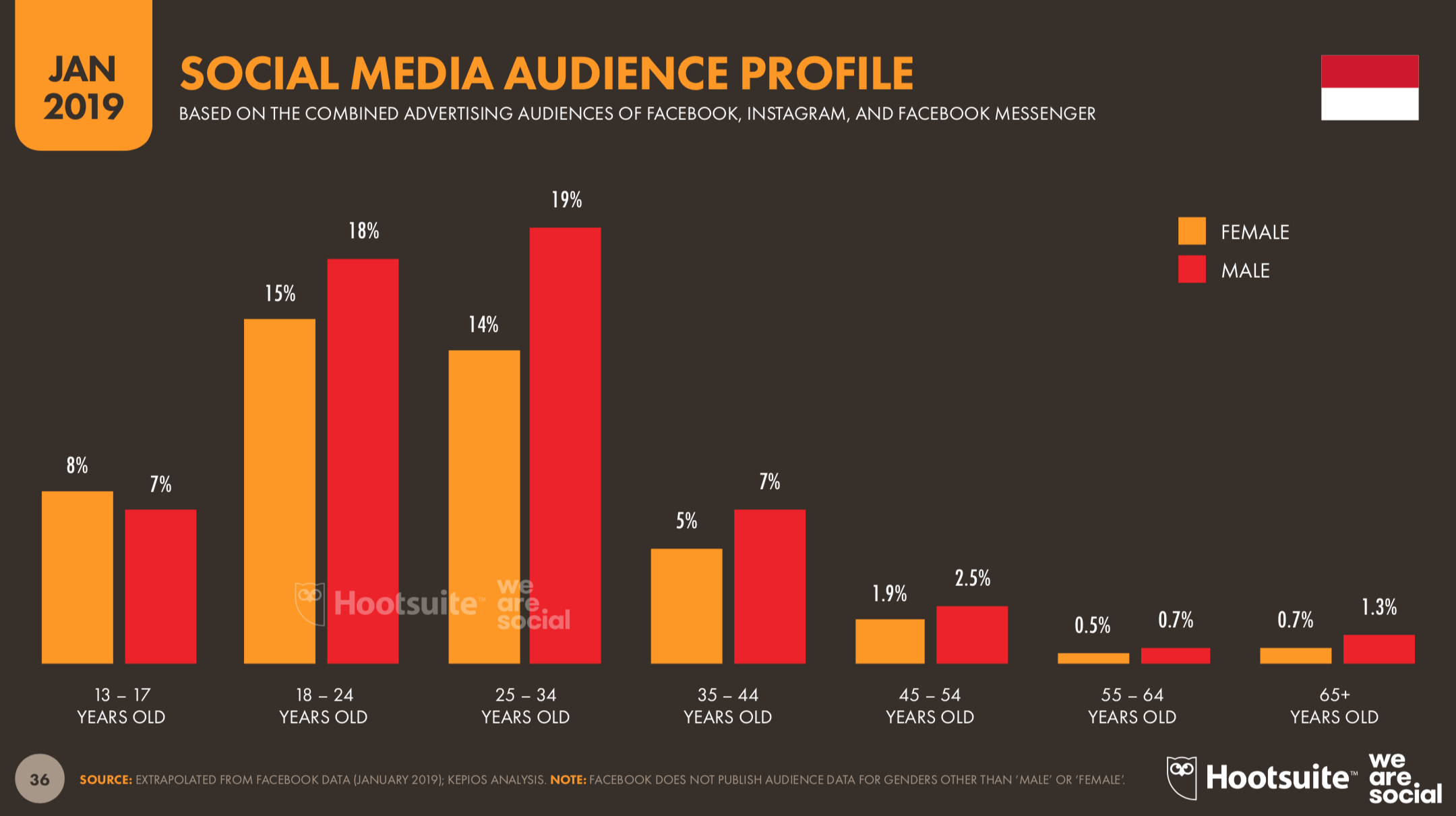 GEN Z
MILLENIALS
15
Big Data dan Perpustakaan
16
Definisi Big Data (Paling Sederhana)Sumber data minial harus memenuhi 3 kriteria
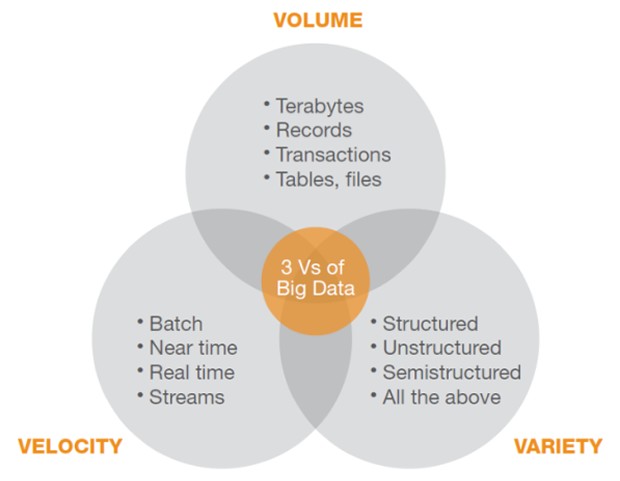 Ukuran data sangat besar
Data bertambah terus-menerus sangat cepat
Format datanya beragam, terstruktur dan tak terstruktur
17
Big Data di Library of Congress
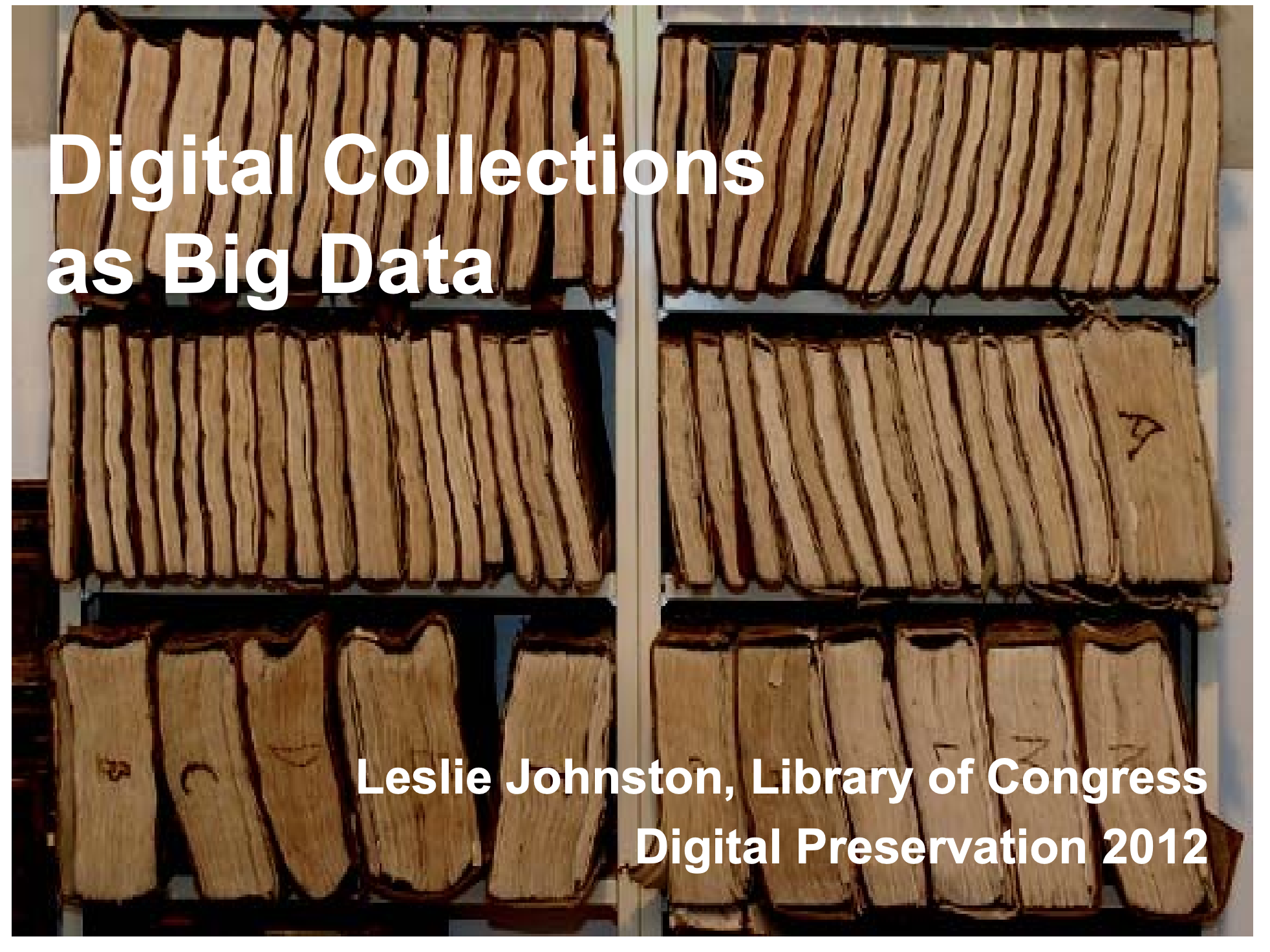 18
Volume dan Variasi Big Data LOC
Total Koleksi LOC 120 juta item
Koleksi digital: 15.3 juta
Koleksi fisik: 32 juta
Video dan audio: 6 juta
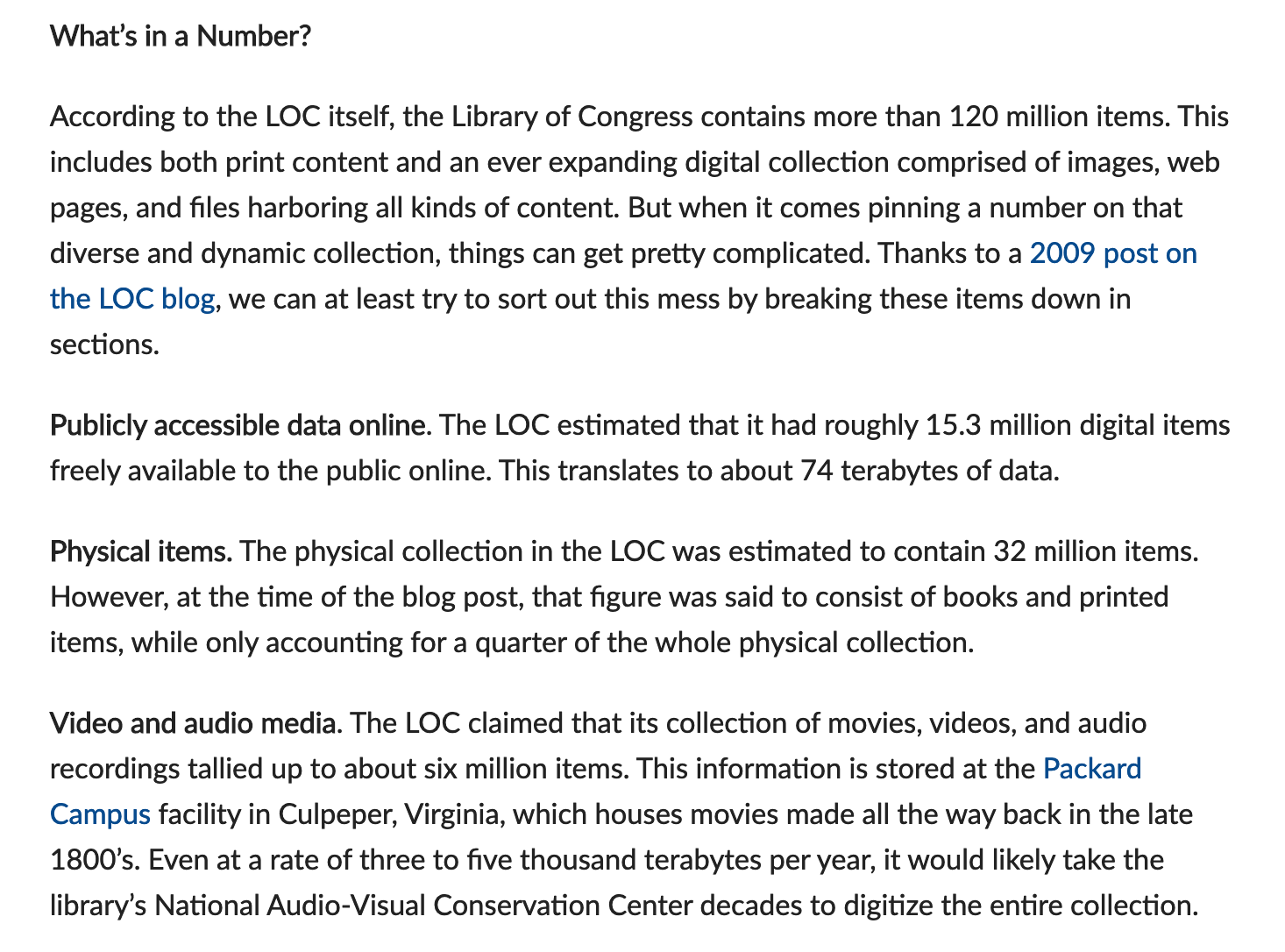 19
Pemanfaatan Big Data LOC
Peneliti butuh akses ke seluruh koleksi untuk riset.
Peneliti menggunakan algoritma untuk mengekstrak informasi dari koleksi digital.
Peneliti perlu akses langsung ke artefak, atau hanya ke koleksi digitalnya.
20
Contoh Big Data LOC (1)Arsip situs-situs penting nasional
Index dan arsip situs-situs web pilihan di dunia.
Peneliti memanfaatkan search engine dan script program untuk menganalisis teks, bukan untuk membaca halaman situs.
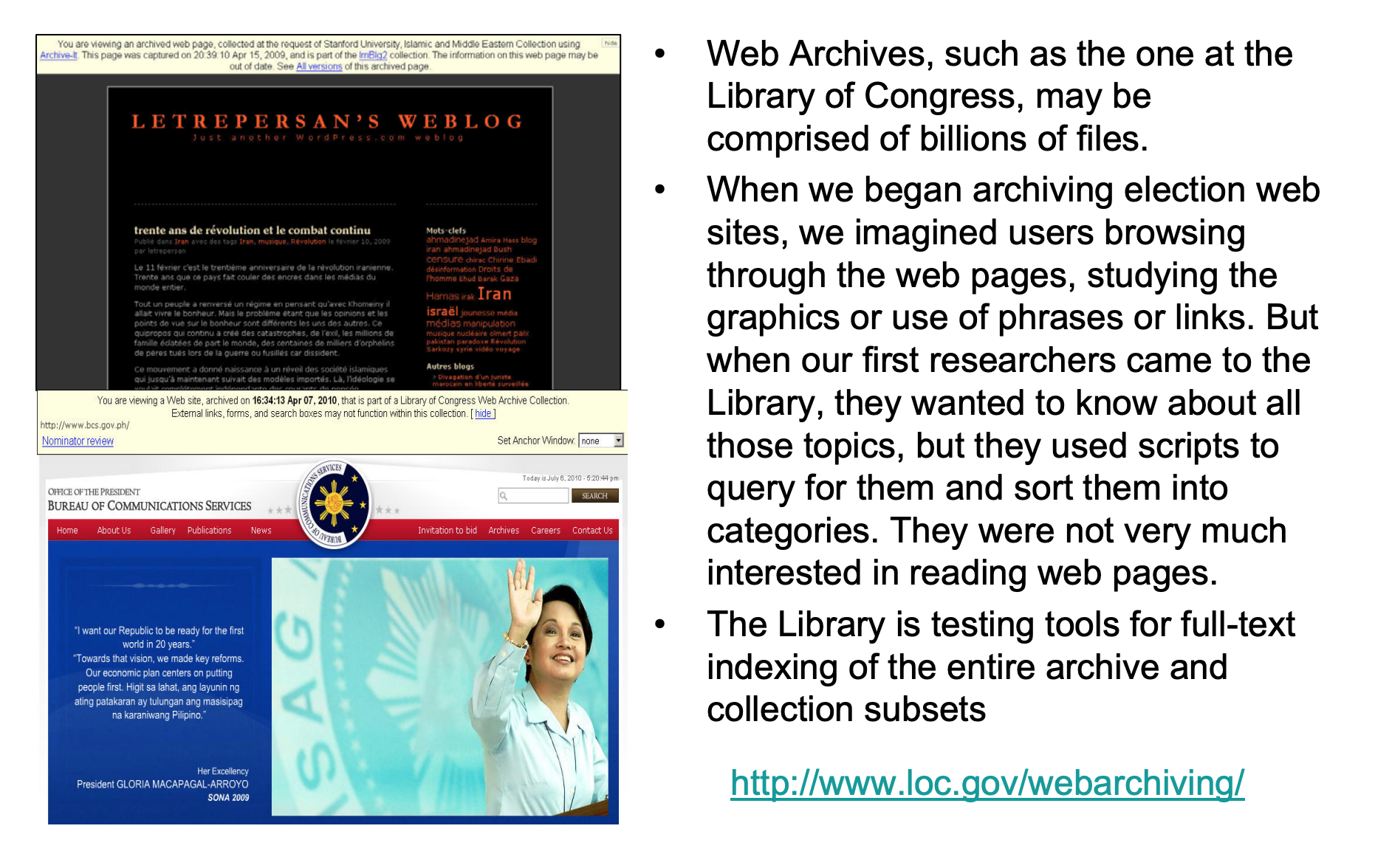 21
Contoh Big Data LOC (2)Koleksi digital sejarah
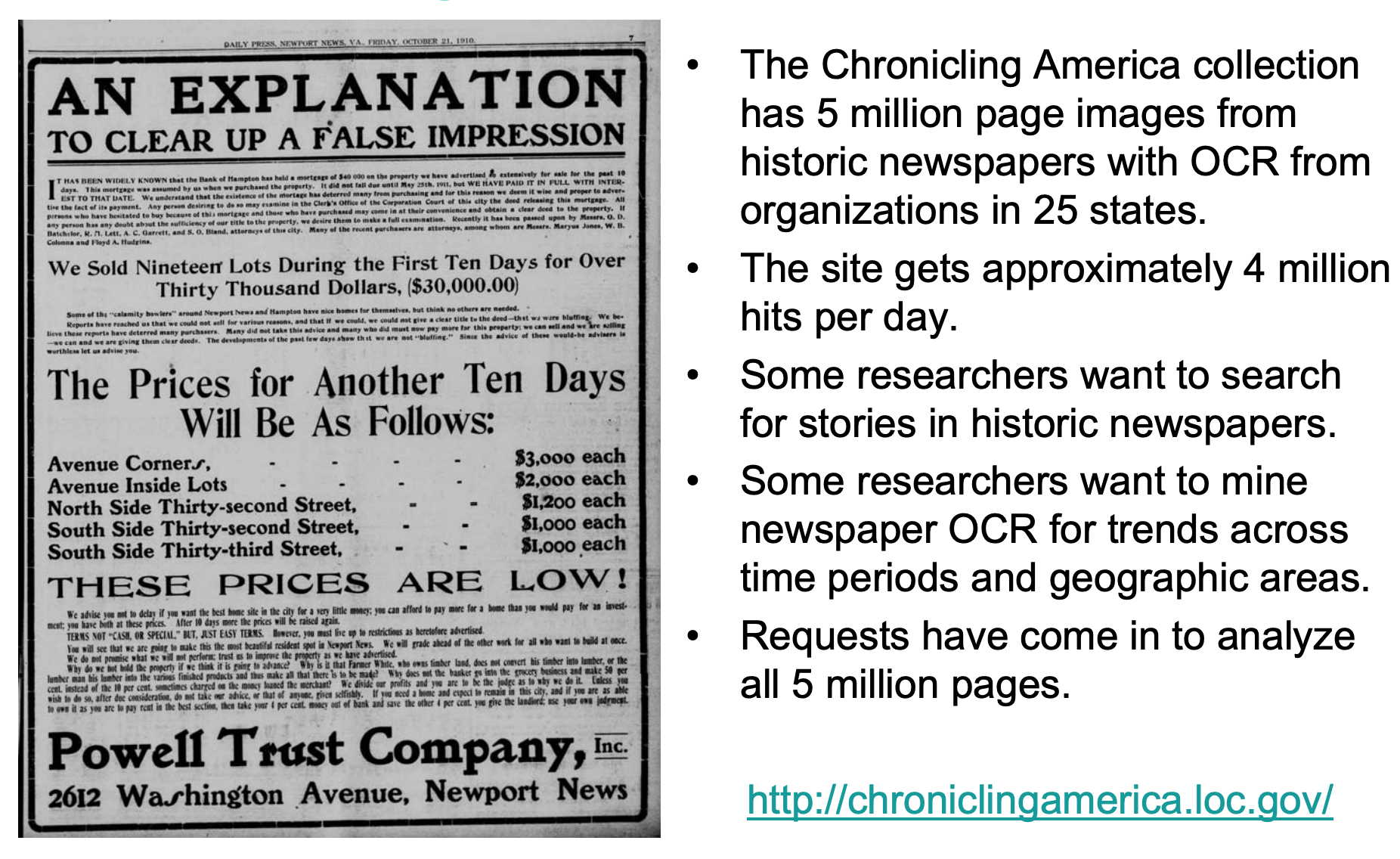 Koleksi digital terbitan bersejarah, dilengkapi dengan fullteks hasil OCR.
Peneliti kadang perlu mencari berita dalam sejarah.
Peneliti kadang perlu mengekstrak informasi misal tren sejarah, dari fullteks OCR.
22
Contoh Big Data LOC (3)Arsip Twitter ‘selective keywords’
Library of Congress menyimpan dan mengindeks percakapan di Twitter.
Awalnya semua percakapan disimpan, kemudian sejak 2017 hanya yang terpilih saja yang disimpan, misal memenuhi kata kunci tertentu.
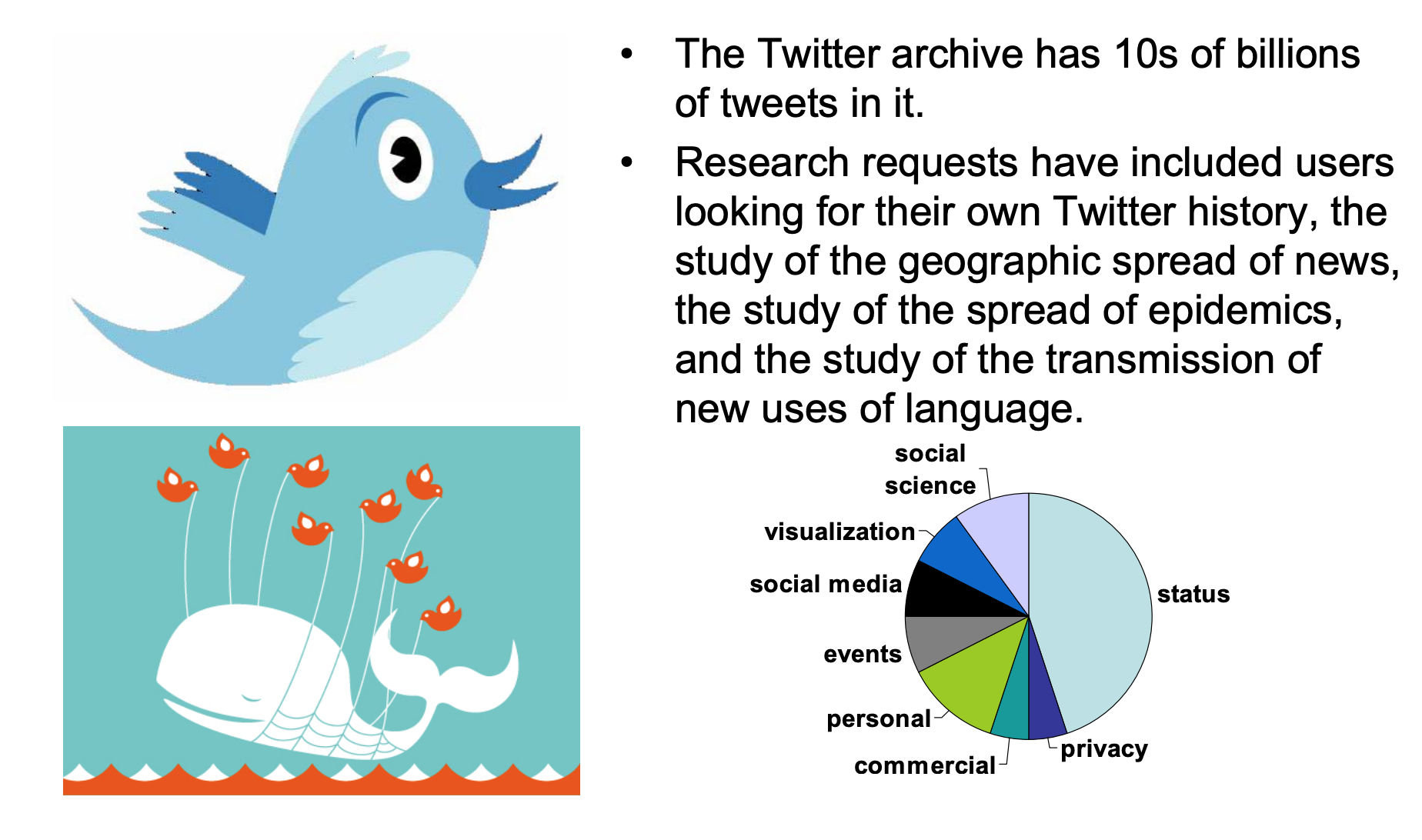 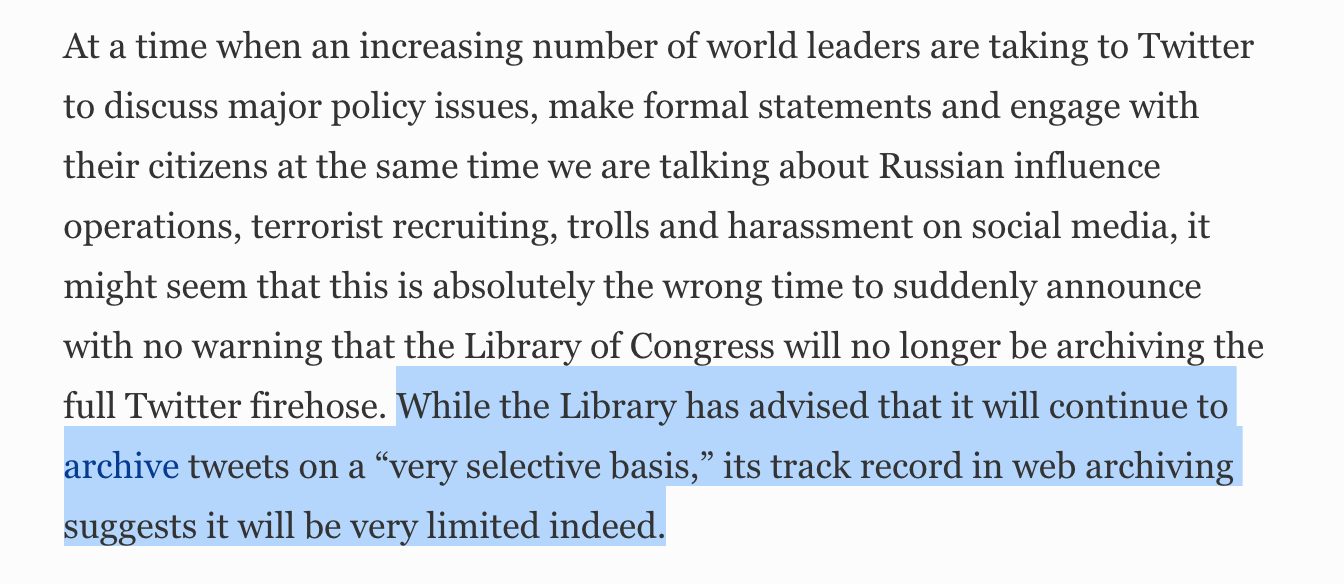 23
Contoh Big Data di NLB Singapore
Mengolah koleksi digital yang terstruktur (metadata) dan tak terstruktur (fullteks, OCR) dengan teknik analisis teks dan big data.
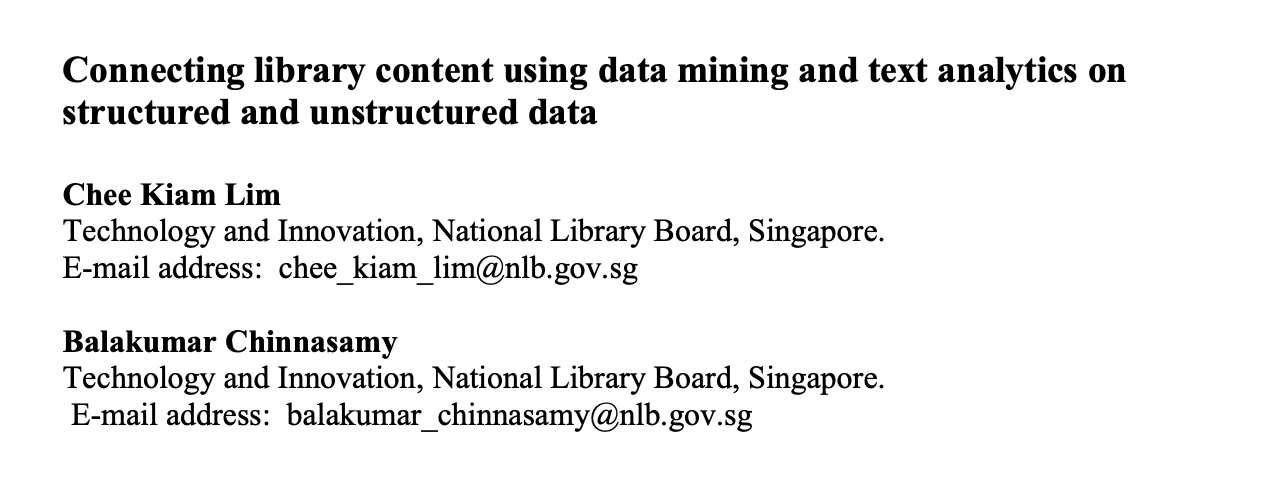 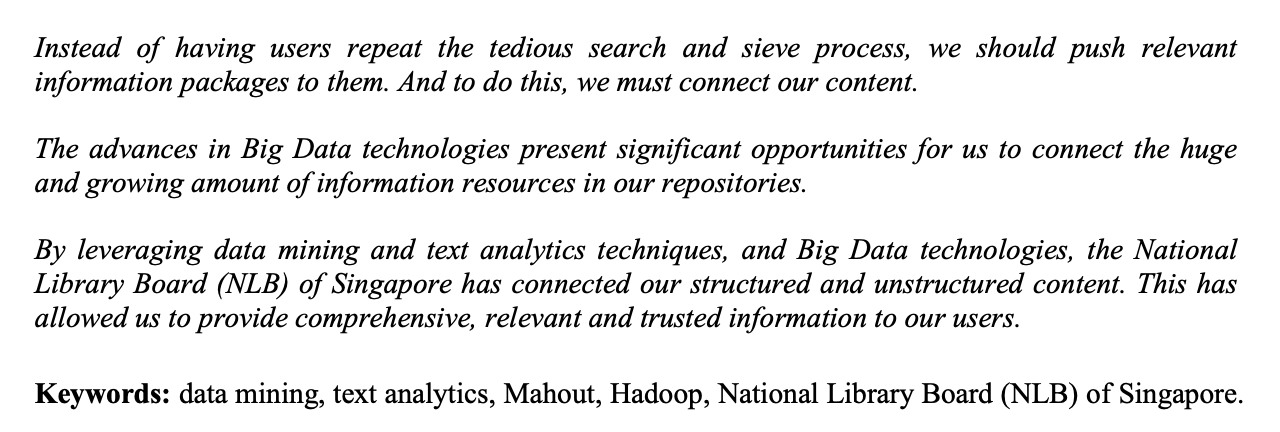 24
Big Data untuk Sistem Rekomendasi NLB Singapore
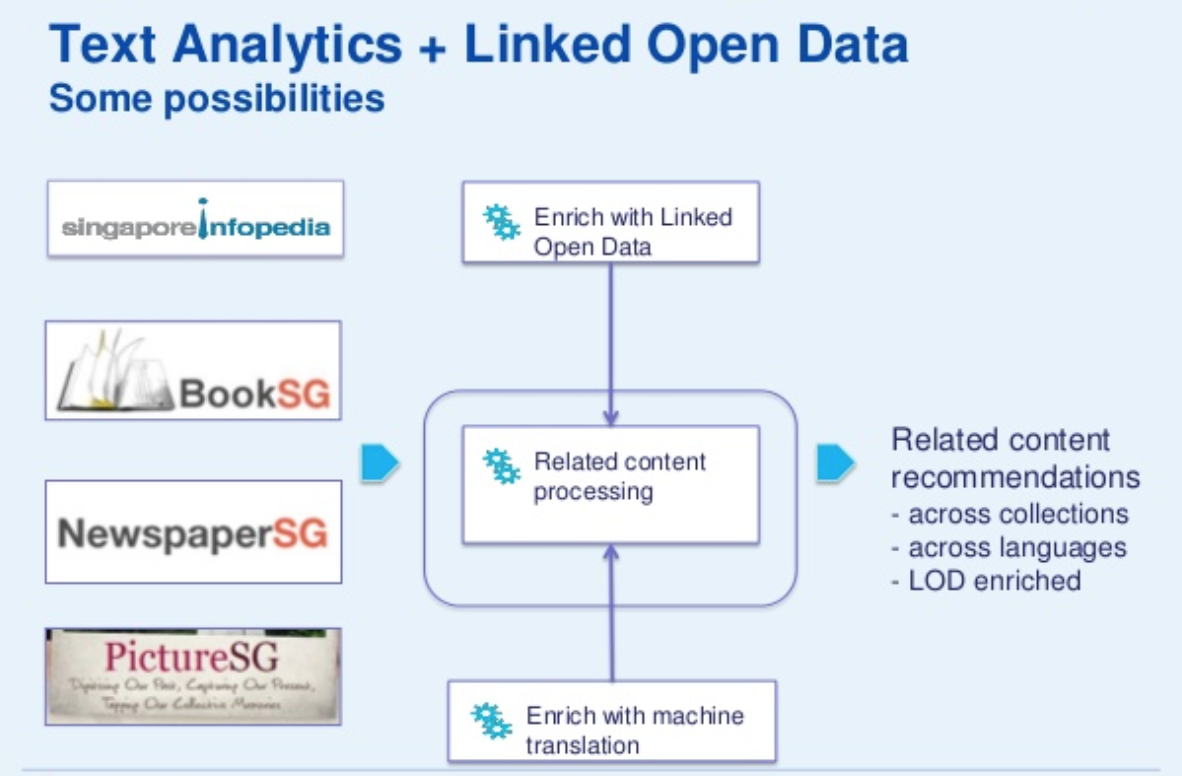 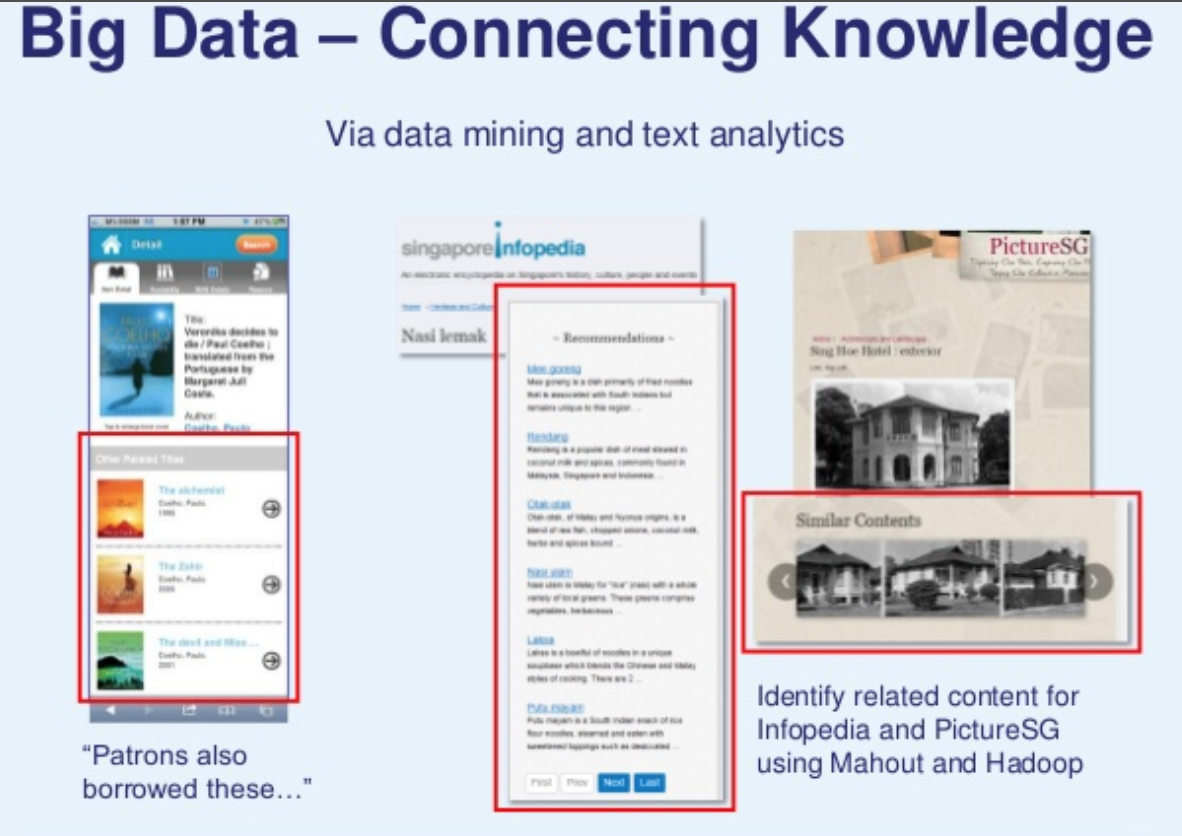 25
Visualisasi Data Pengunjung dengan PetaNLB Singapore
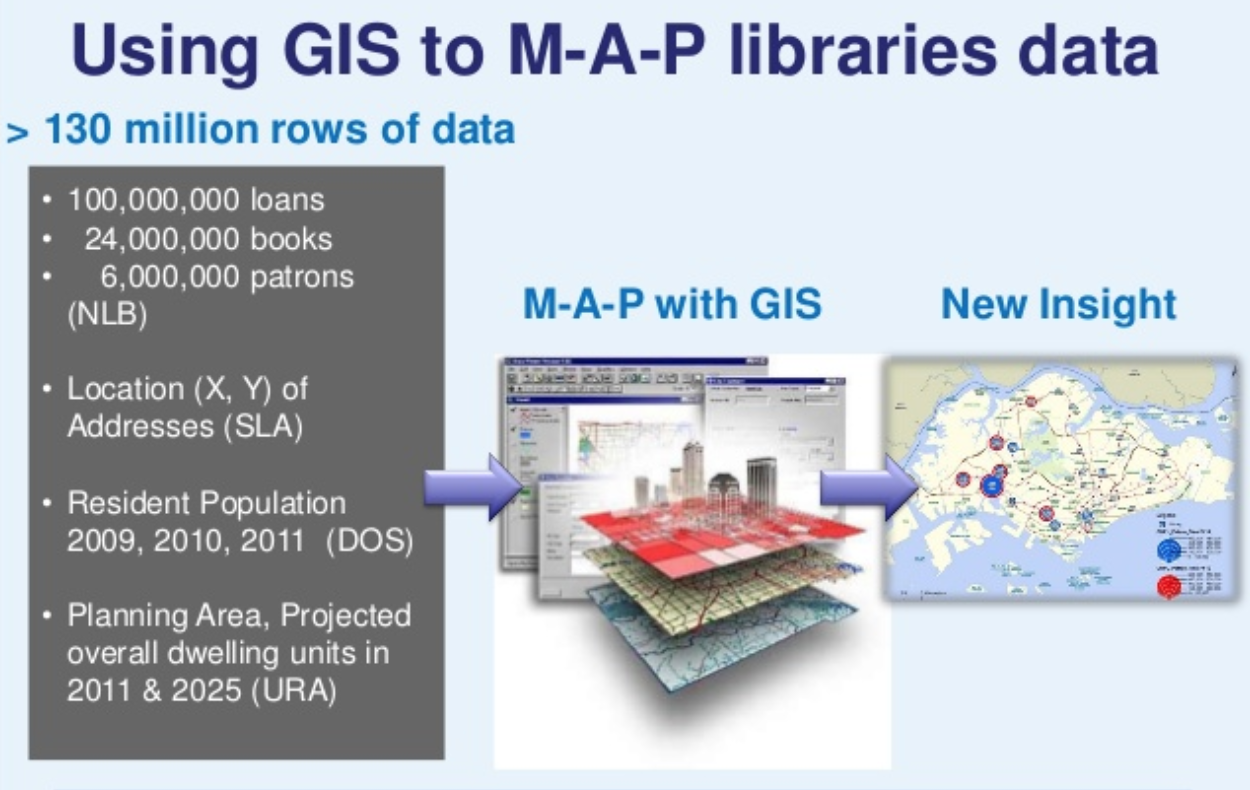 26
Pengolahan Data Terstruktur dan Tidak Terstruktur dengan Big Data
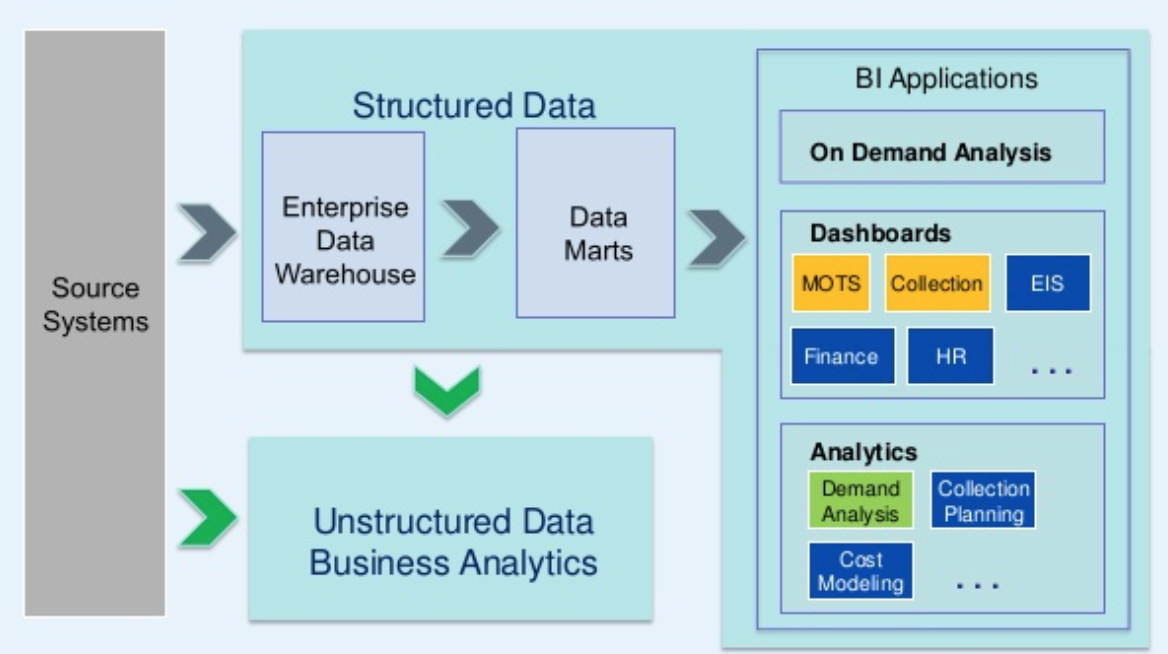 27
Big Data di Perpustakaan (Nasional)
28
Sumber Data Perpusnas
Data Internal
Data keanggotaan
Data perpustakaan
Koleksi digital
Koleksi fisik
Metadata bibliografi
Data Eksternal
E-journal yang dilanggan
Data demografi penduduk dari Dukcapil
Data potensi dasa / daerah dari BPS
dll
29
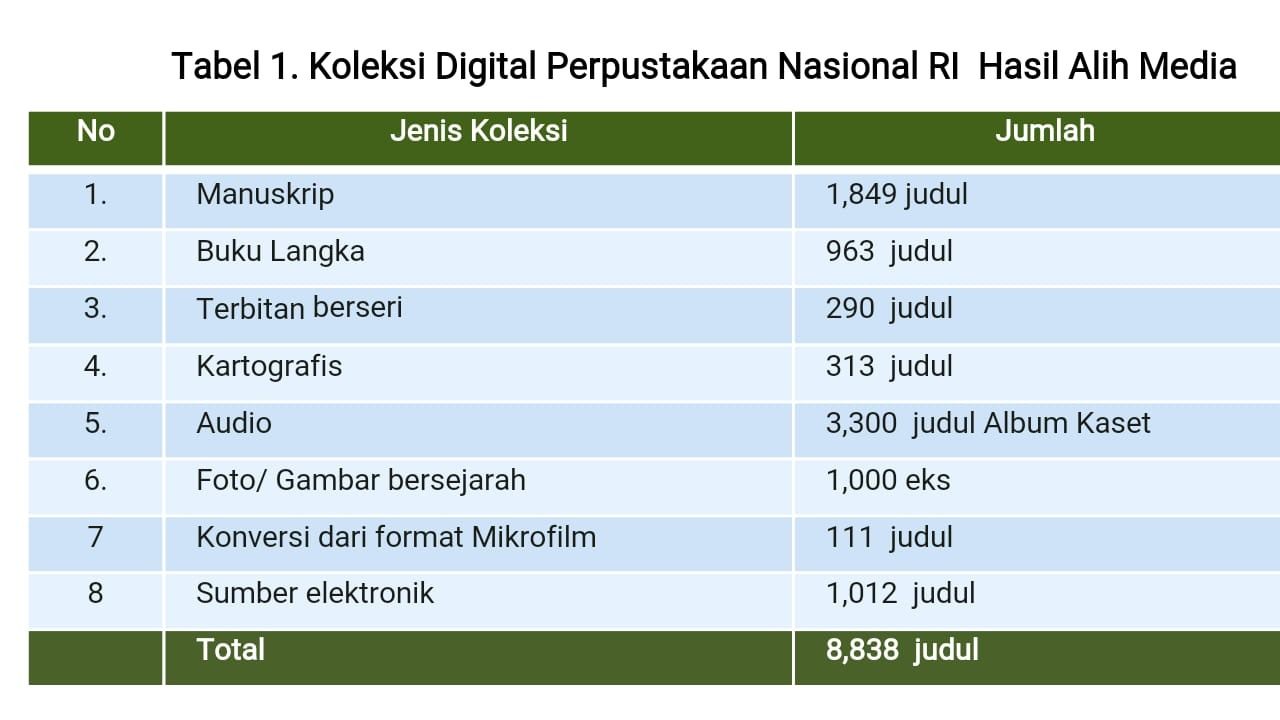 30
Contoh Majalah Langkahttp://old.perpusnas.go.id/MajalahLangka.aspx
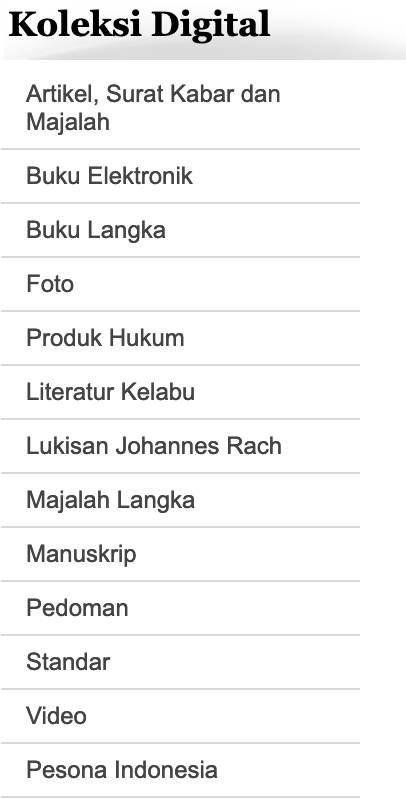 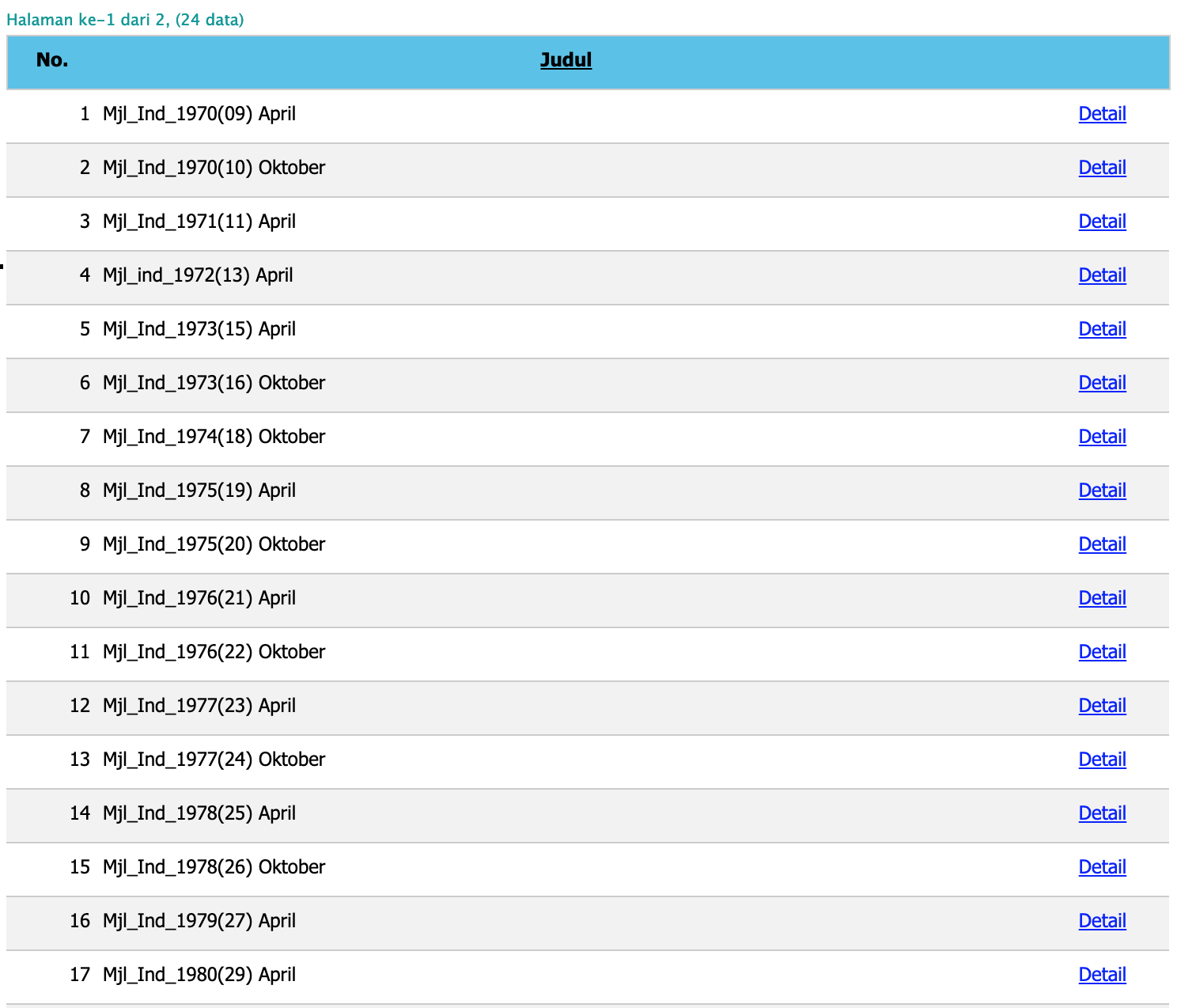 31
Contoh Koleksi Digital Majalah LangkaFormat PDF, tapi belum OCR
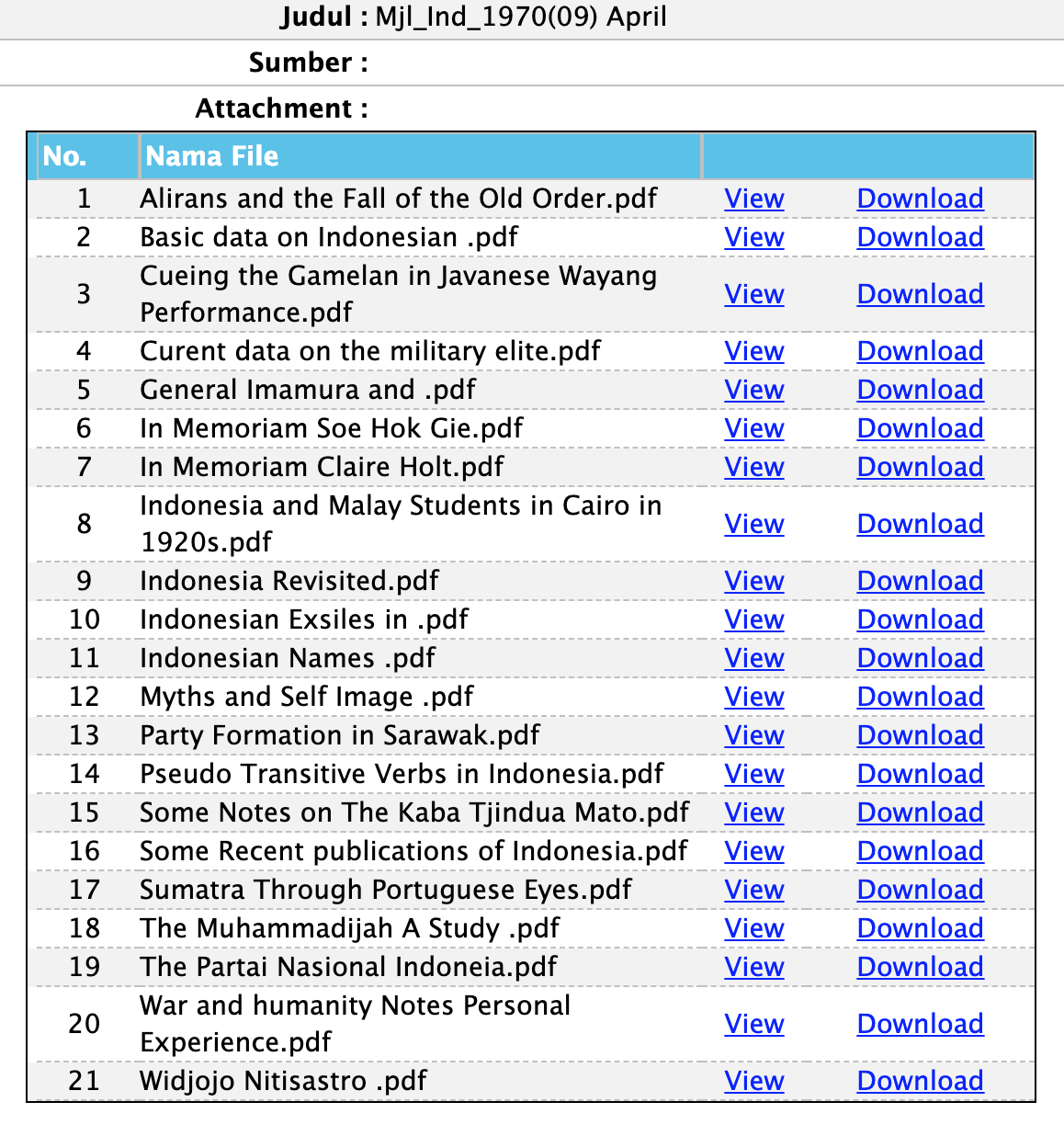 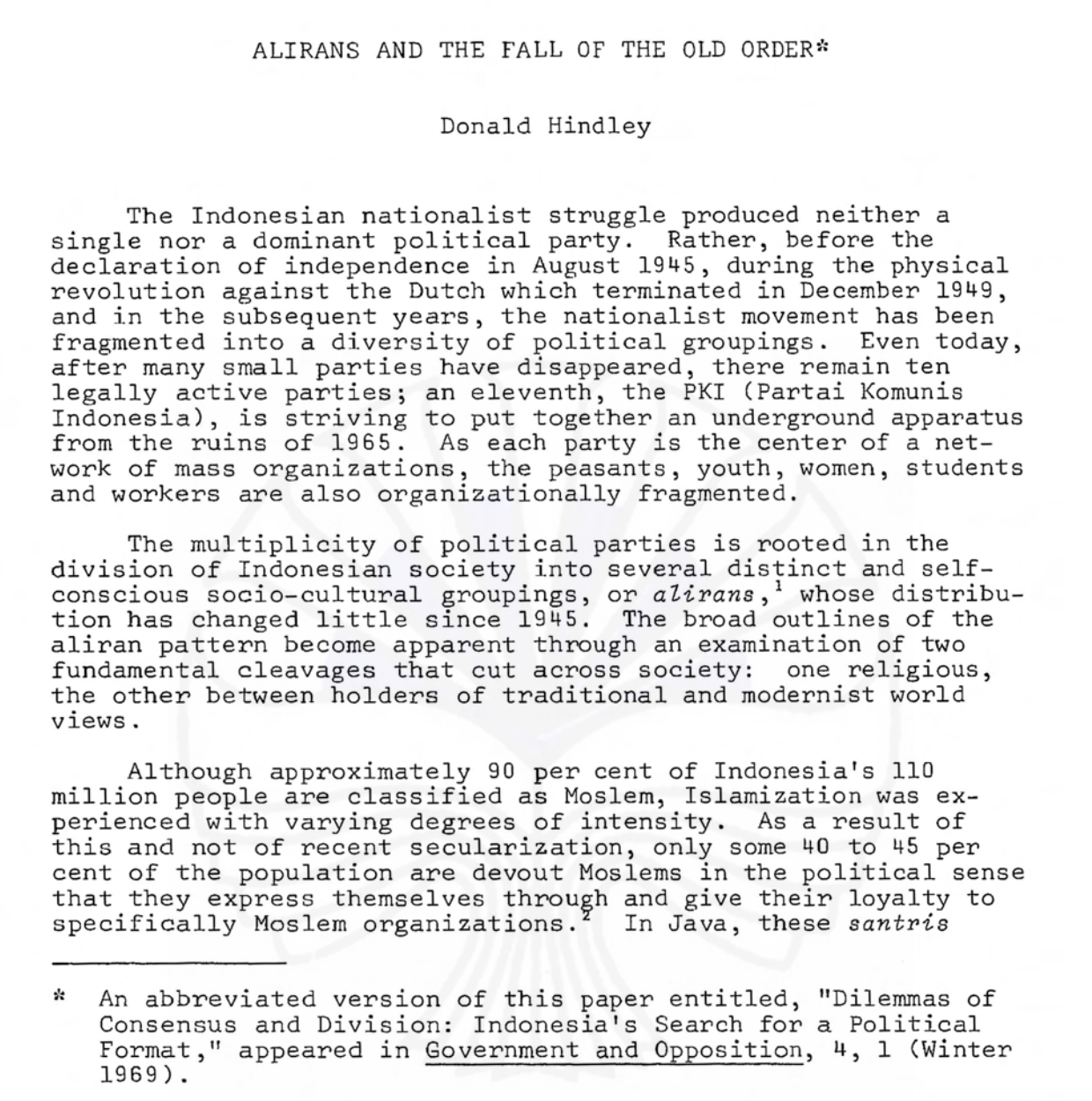 32
Contoh Surat Kabar Langka
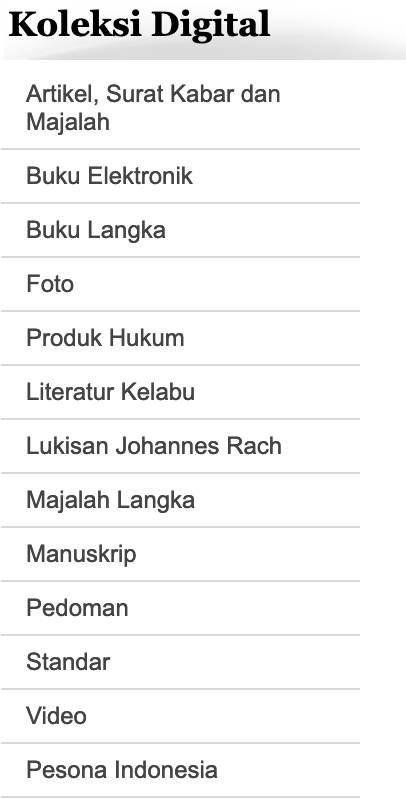 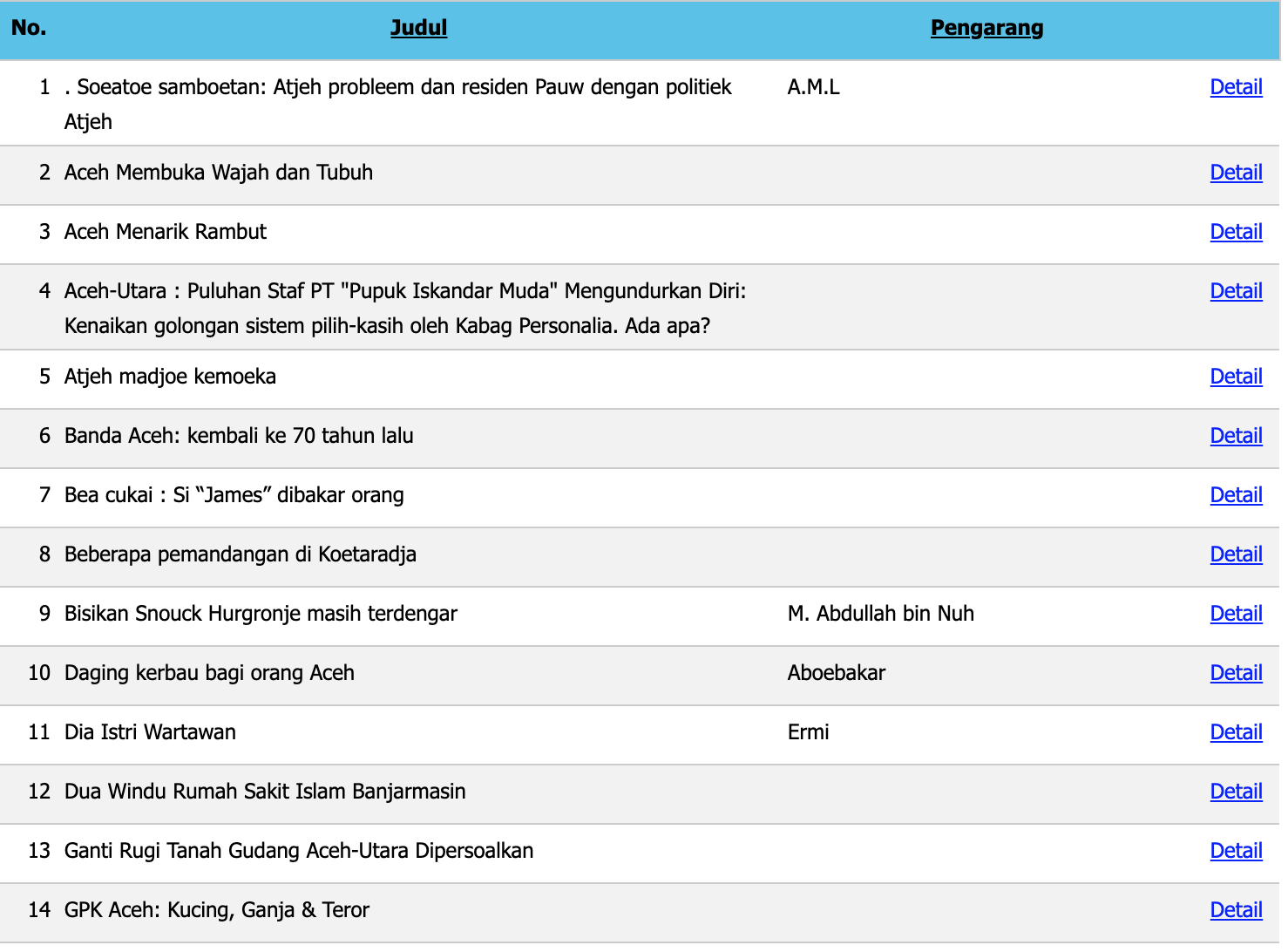 33
Contoh Koleksi Digital Surat KabarVersi PDF, namun belum OCR
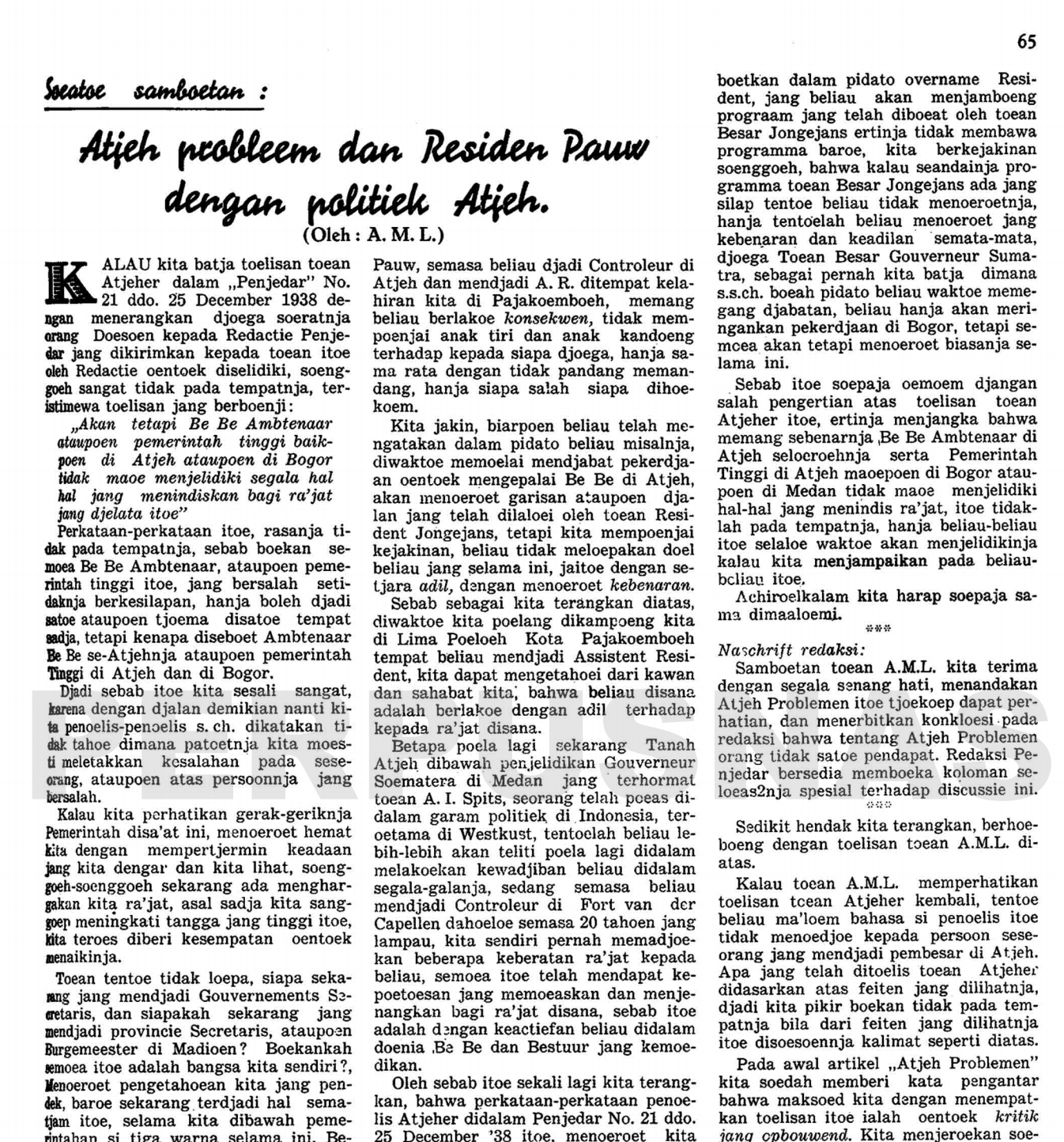 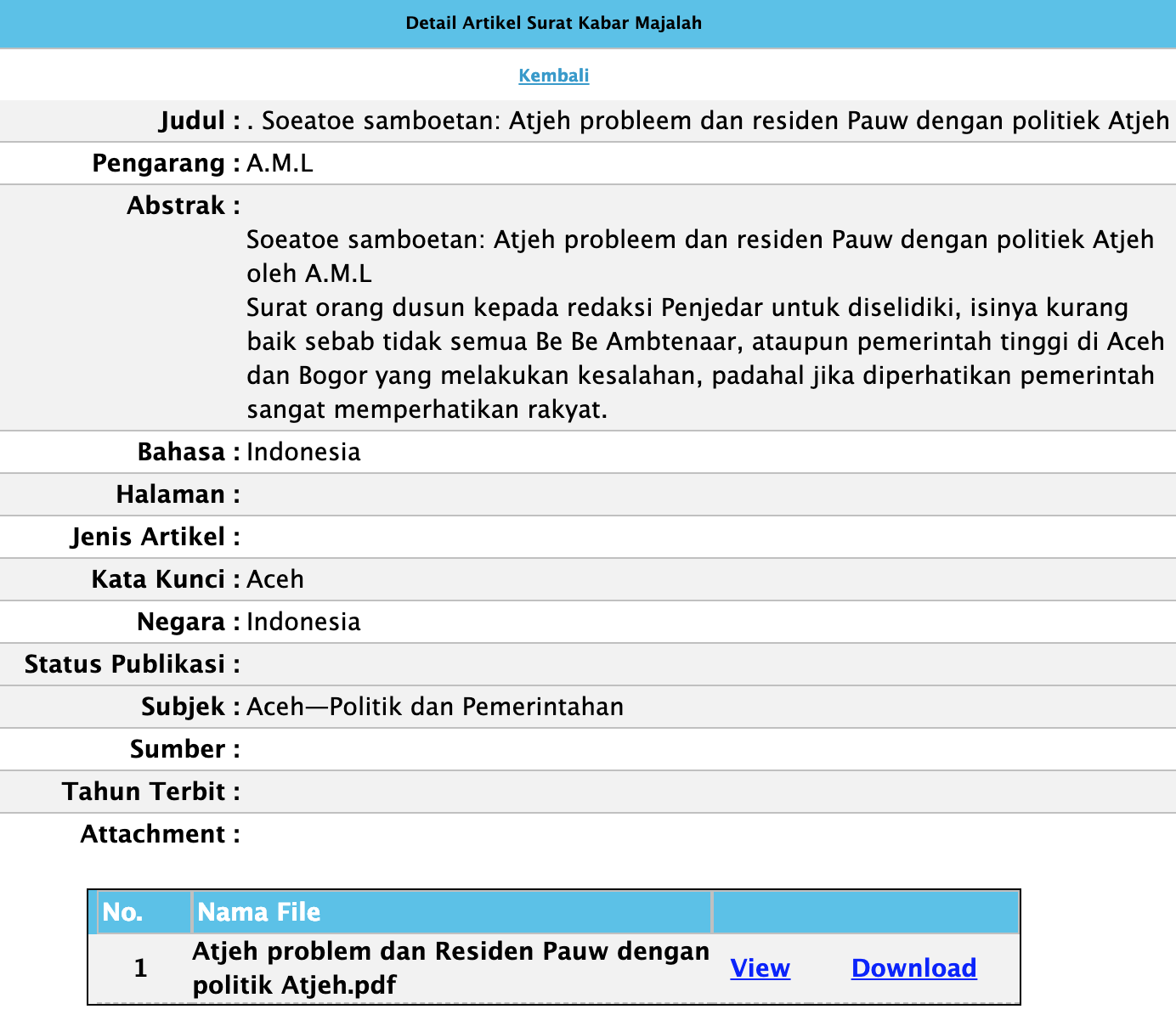 34
Analisis Data Internal PerpustakaanApakah bisa masuk kategori big data?
35
Analisis Data Eksternal PerpustakaanApakah bisa masuk kategori big data?
36
Apakah Perpusnas Butuh Big Data?
Perpustakaan sudah memiliki sistem informasi khasnya sendiri:
Library otomation (Inlis, SLIMs, Koha)
Digital Library (ePrints, Dspace)
Federated search engine
Harvesting search engine (OneSearch)
Yang belum termanfaatkan dengan optimal:
Koleksi digital (PDF, Image, Audio, Video)
Problem dengan pemanfaatkan koleksi digital:
Format non teks (image, audio, video) membutuhkan teknologi indexing dan searching yang besar volumenya.
Peneliti tidak mudah mengakses dan menganalisis seluruh korpus koleksi digital, baru bisa mengakses satu per satu.
Big Data bisa membantu memecahkan tantangan di atas.
37
Teknologi Big Data Yang Dibutuhkan
Teknologi big data dibutuhkan untuk memproses, menganalisis, dan menyajikan akses terhadap koleksi digital:
Perlu proses konversi dari non-teks (image pdf, audio) menjadi teks.
Indexing dan search engine untuk image, audio, dan video.
Teknologi ekstraksi informasi dari teks terstruktur dan tak terstruktur.
Teknologi analisis dan visualisasi.
38
Tujuan Big Data di Perpustakaan
Mengelola data internal perpustakaan yang tidak bisa diproses menggunakan sistem database trandisional (berbasis SQL).
Memproses koleksi digital yang memiliki karakteristik big data.
Mengorelasikan data internal dengan data eksternal yang relevan.
Memudahkan publik dan peneliti mengakses keseluruhan koleksi digital baik terstruktur maupun tak terstruktur dengan mudah dan cepat.
(Opsional) Mengumpulkan dan menyajikan opini publik di media online dan sosial terkait semua aspek dalam SDGs.
39
SDGs Bagi Perpustakaan
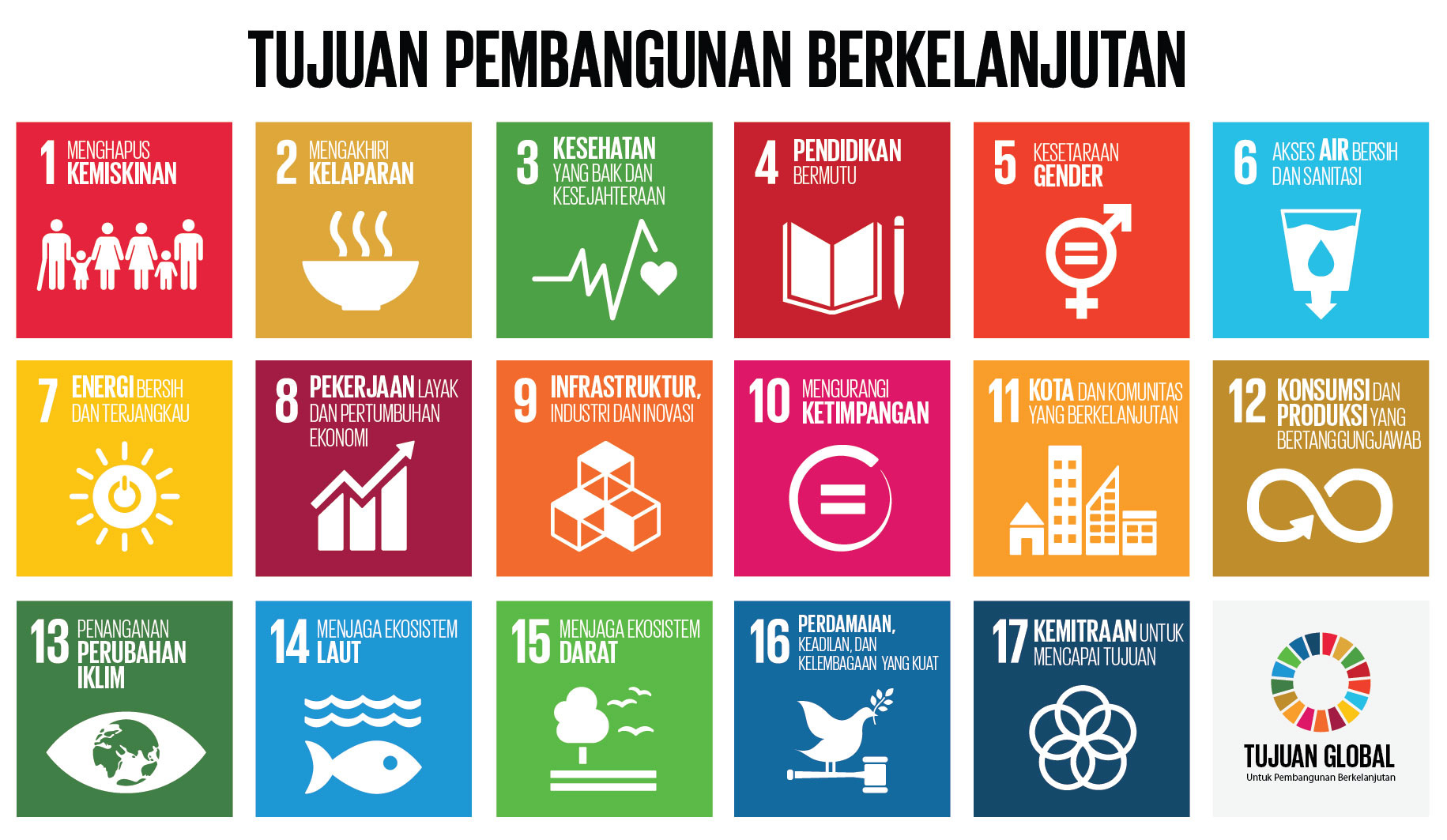 40
Fungsi Utama Sistem Big Data Perpustakaan
INTERNAL DATA:
Metadata 
Koleksi Digital (teks, image, audio, video)

EXTERNAL DATA:
Media (online dan sosial)
Potensi Desa
Demografi
NAS-based storage system

SOLR/LUCENE search engine
Bibliometric analysis
Knowledge Explorer
Knowledge Mapping
Text Analysis
Discourse analysis
Anti plagiarism
etc
Dashboard
Tren
Volume
Social Network Analysis
Advanced Query
etc
41
Storage System
NAS-based storage system
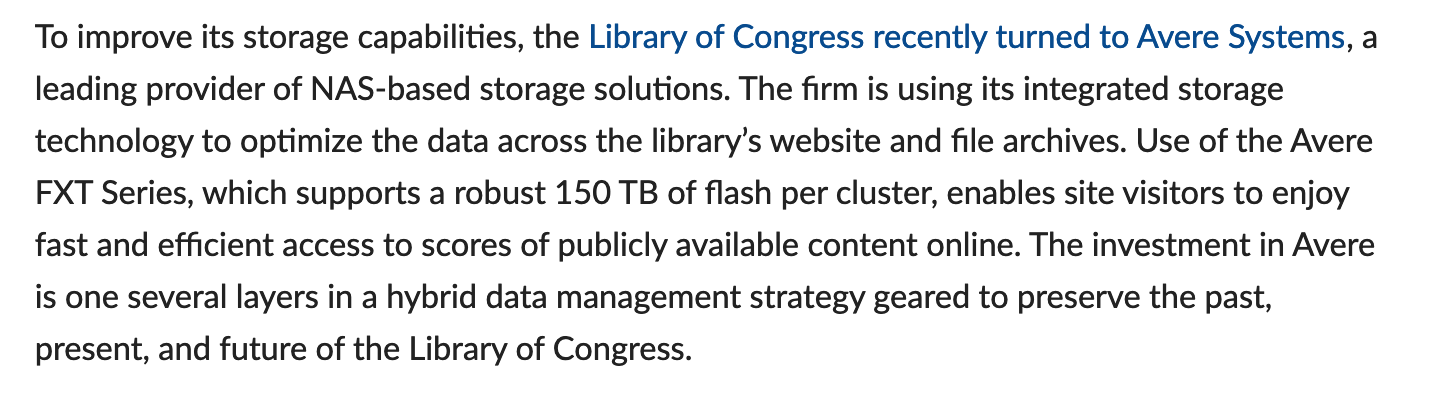 42
Pustakawan di Era Industri 4.0
43
Kisah Prof. Jasman Ma’ruf (Unsyiah)
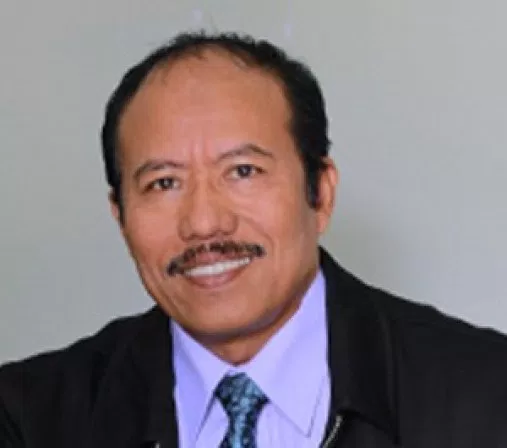 Prof Jasman lagi nulis buku perlu sekali baca buku asing, mau pesan di Amazon pun tidak ada lagi. Sayang sekali, di Perpus Unsyiah juga tidak ada.
Aceh
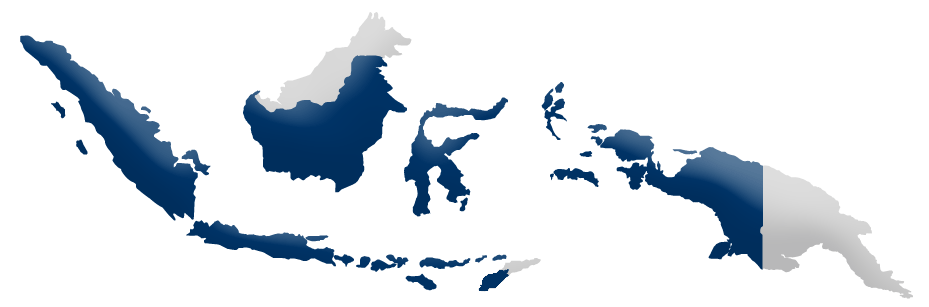 Prof. Dr. Jasman Ma’ruf, SE, MBA
Guru Besar Fakultas Ekonomi Unsyiah, Banda Aceh
44
Cerita Dr. Taufik Abdul Gani
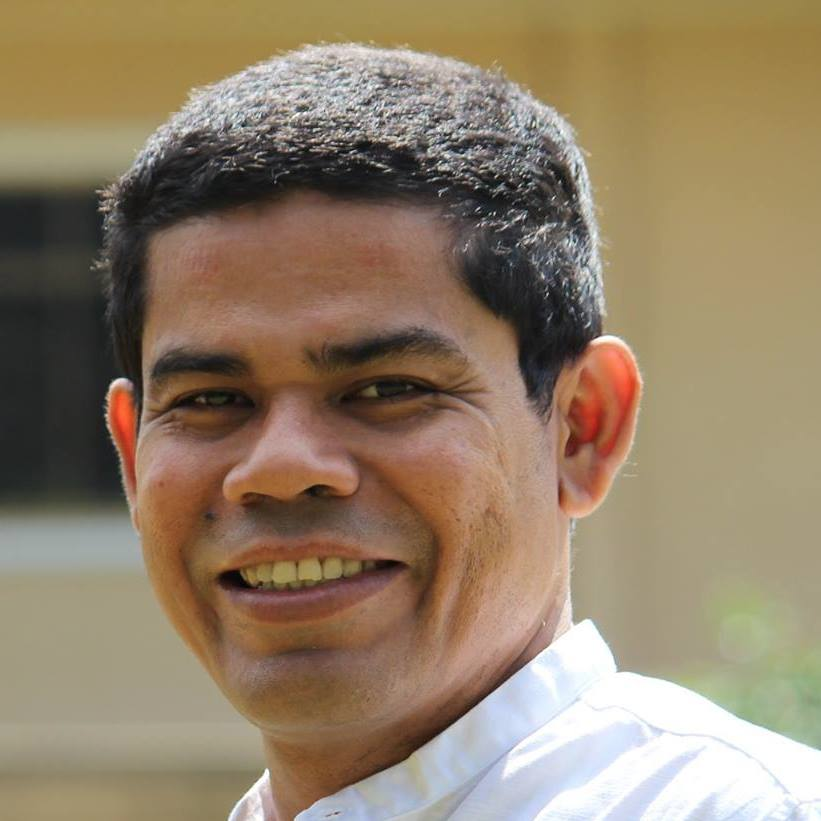 Dr. Taufik membantu Prof. Jasman, mencari buku tersebut di OneSearch.ID. Ternyata ada di Telkom University, Bandung.
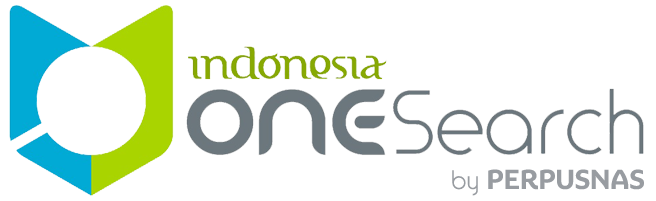 Search
Found
Aceh
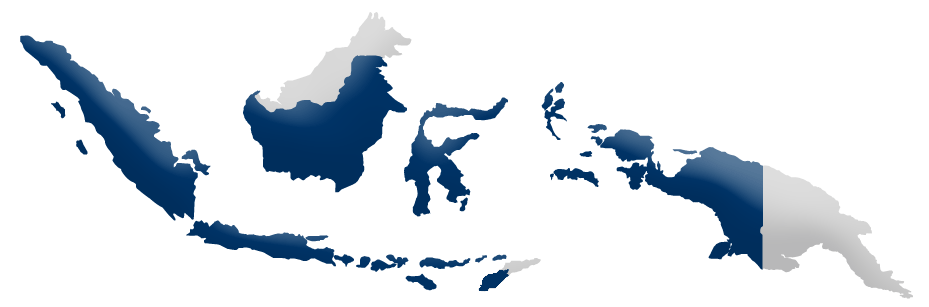 Bandung
Dr. Taufik Abdul Gani, S.Kom, M.Eng.Sc
Dosen Jurusan Teknik Elektro dan Kepala UPT Perpustakaan Unsyiah, Banda Aceh
45
Cerita Nurul Fitria (Telkom Univ.)
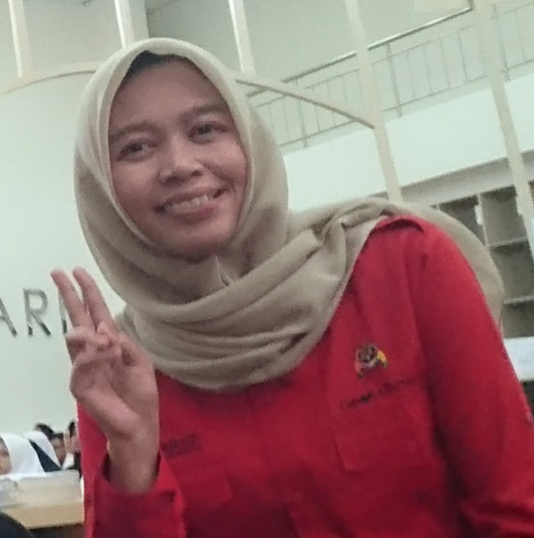 Dr. Taufik menghubungi Nurul Fitria di Telkom University, Bandung, minta tolong dikirimkan copy dari buku yang dilihat ada di koleksi Telkom University.

Nurul membuat copy dan mengirim ke Unsyiah untuk Prof. Jasman.
Aceh
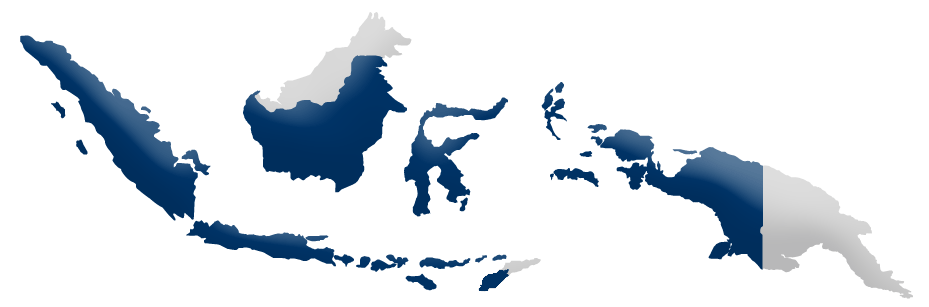 Bandung
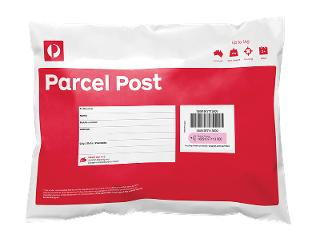 Nurul ’Wuwul’ Fitria
Open Library Telkom University, Bandung
Send
46
IOS: Connecting Resources and People
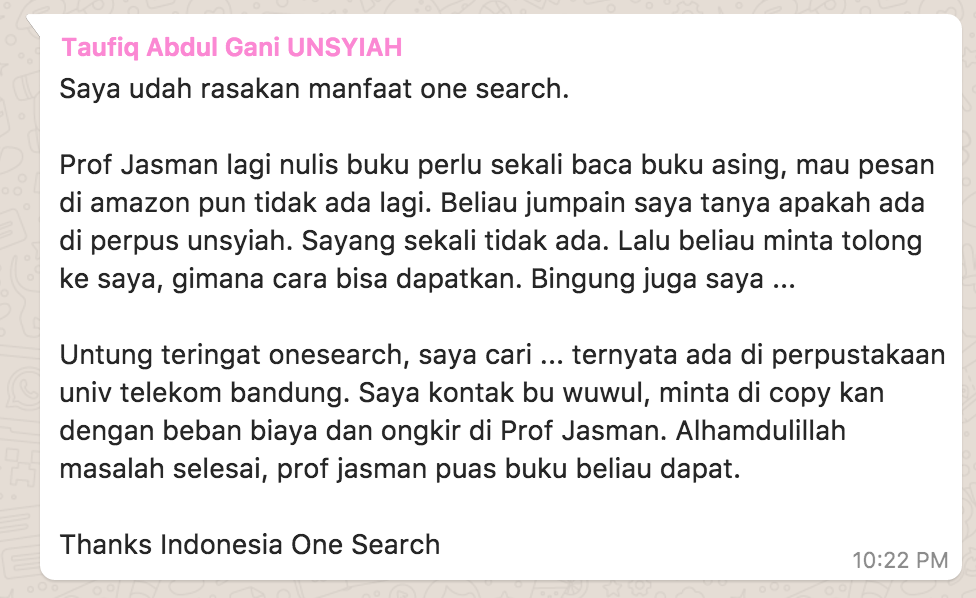 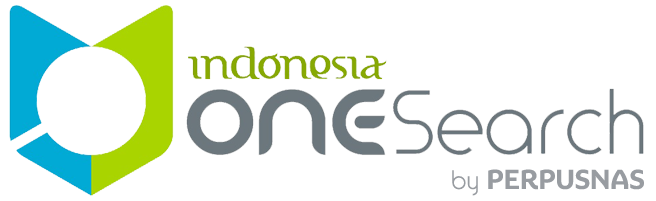 Search
Found
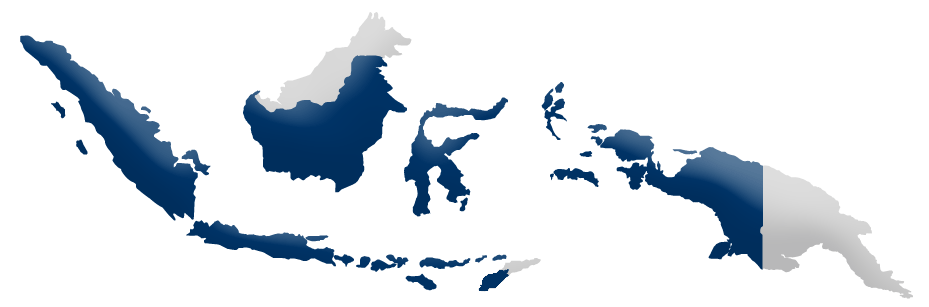 Aceh
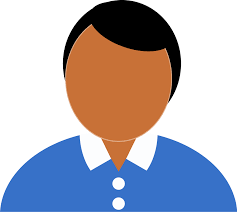 Pak Taufiq
Bandung
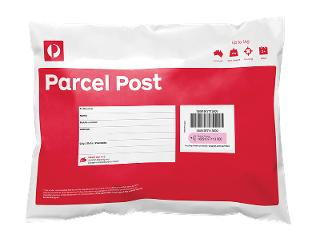 Send
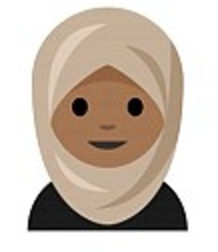 Bu Wuwul
47
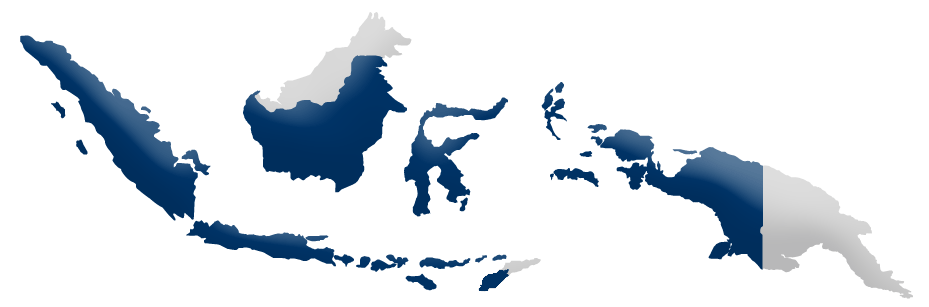 Harvesting + Indexing
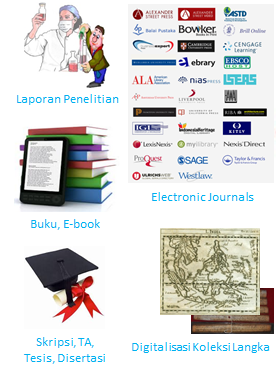 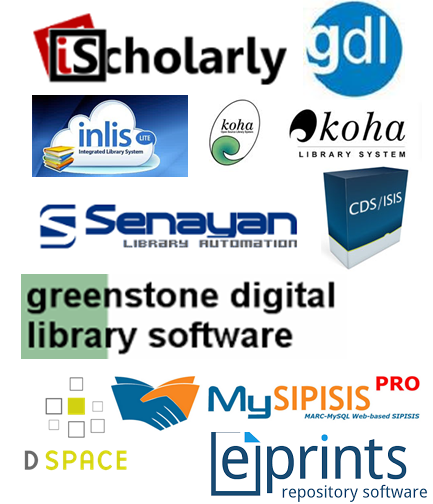 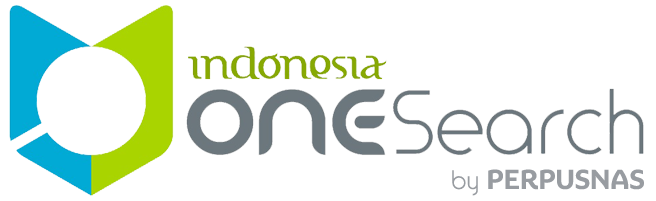 Any platforms
Any collections
48
Syarat: OAI-PMH Compliant
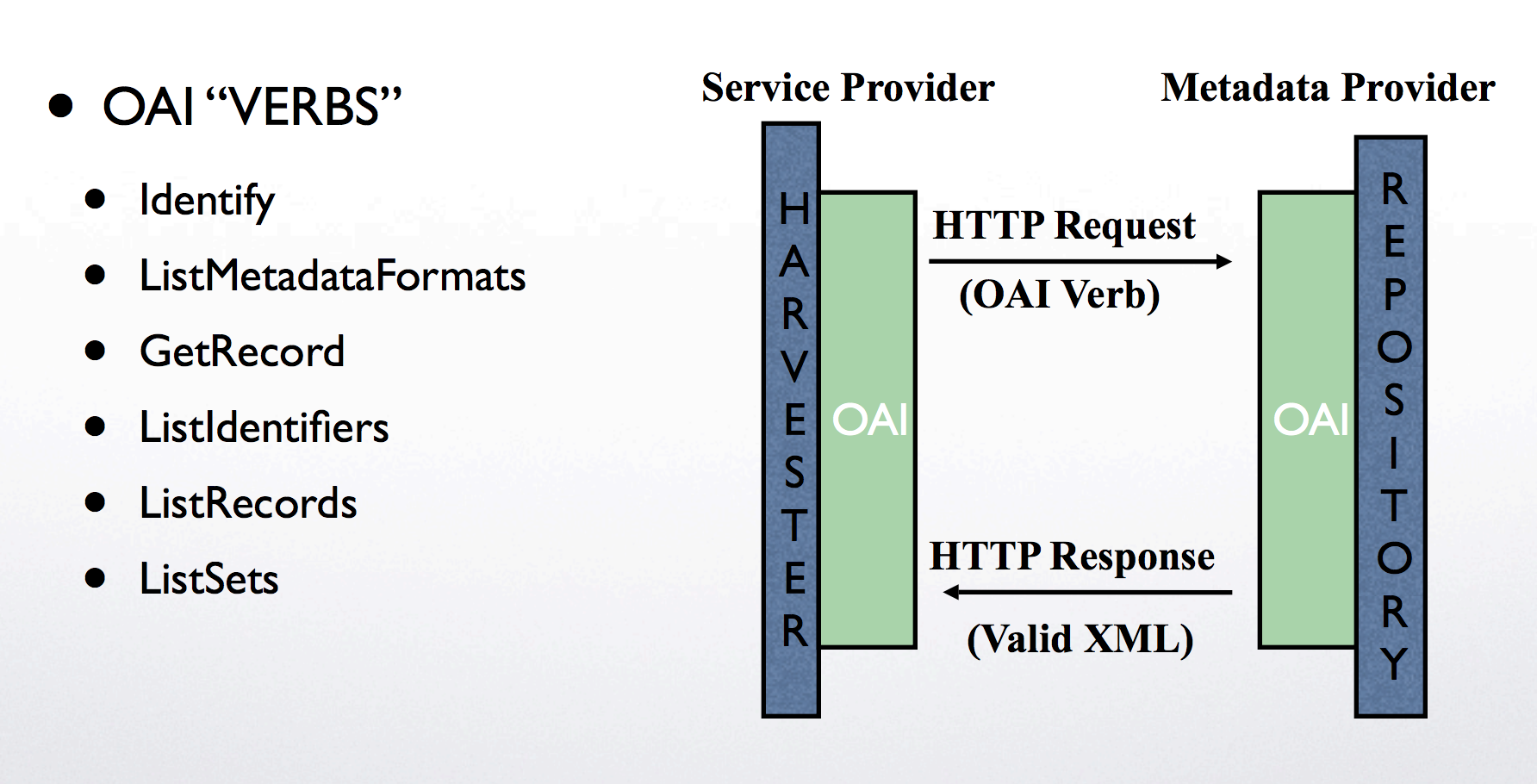 ~75% 
Repository perpustakaan di seluruh dunia ‘OAI-Compliant’
49
Cara Bergabung
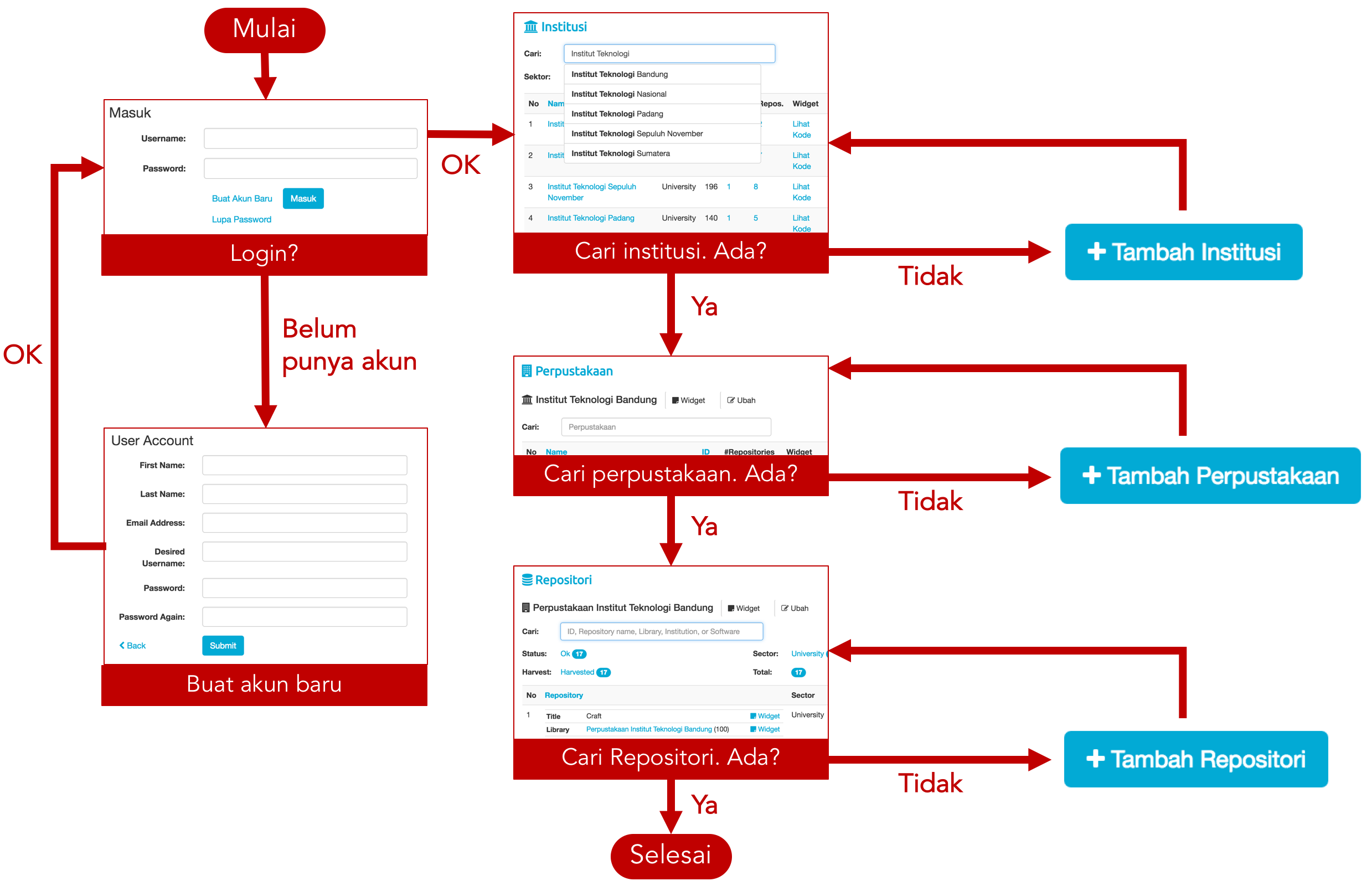 50
Onesearch.id
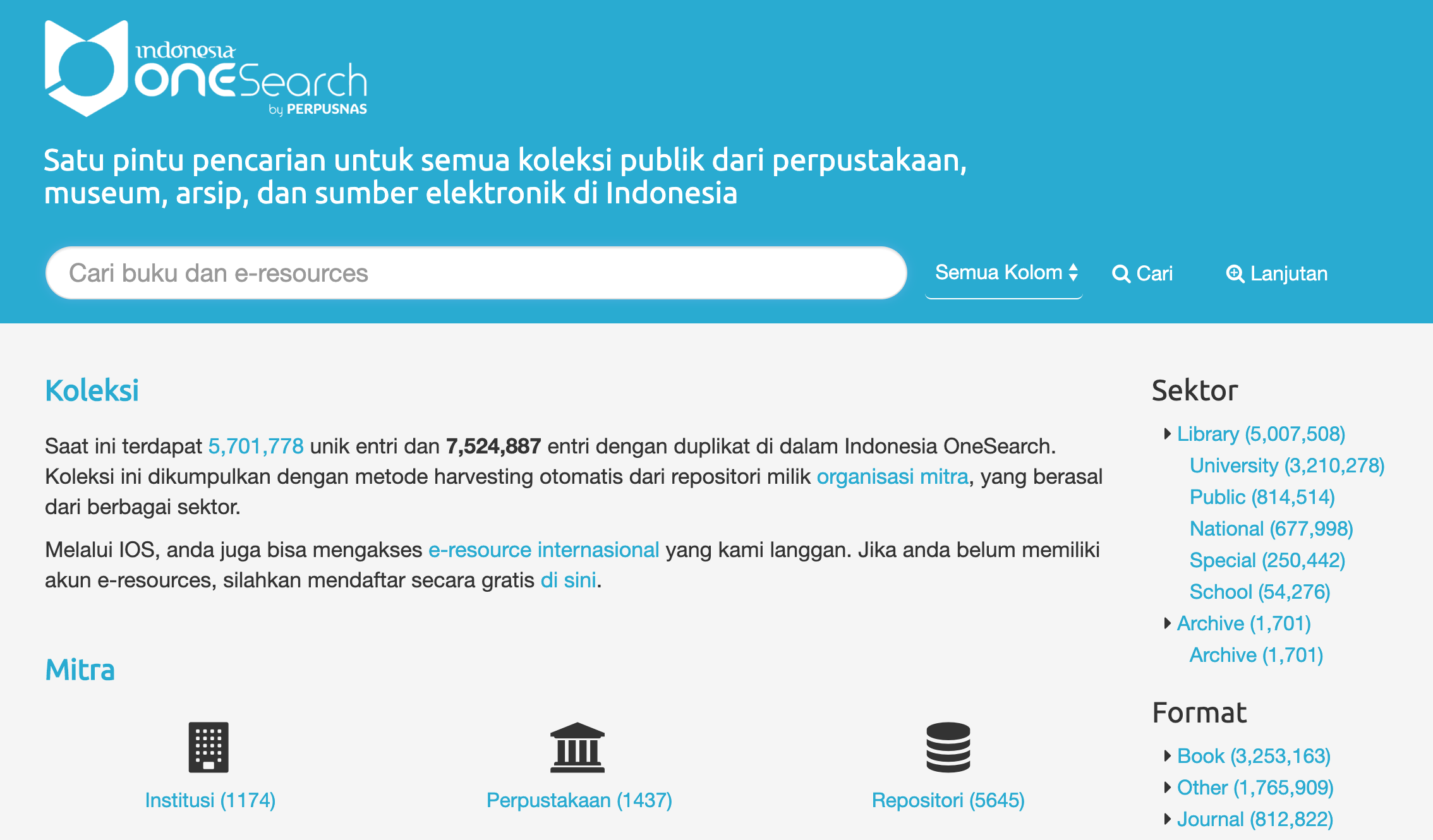 51
LOKASI PERPUSTAKAAN ANGGOT IOS
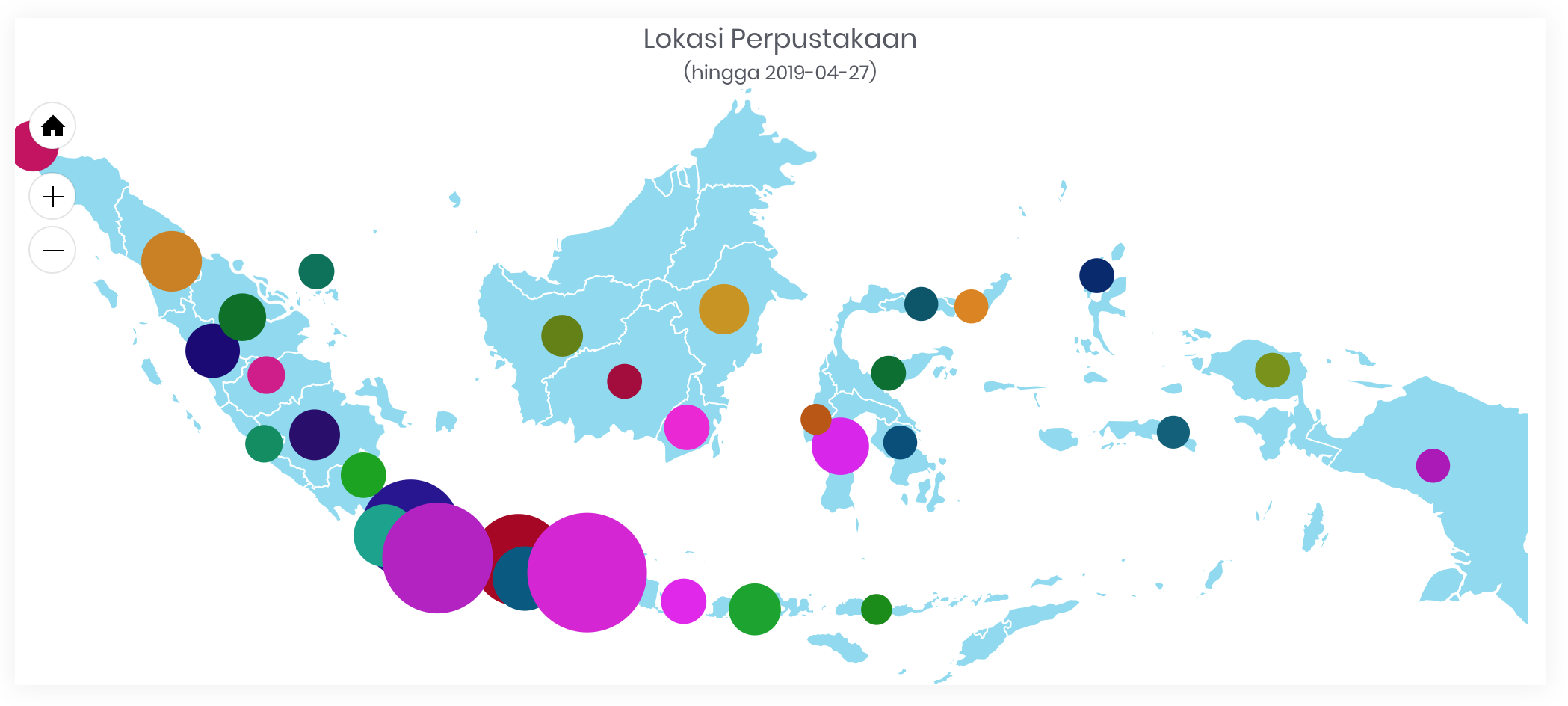 52
Lesson from Estonian Libraries
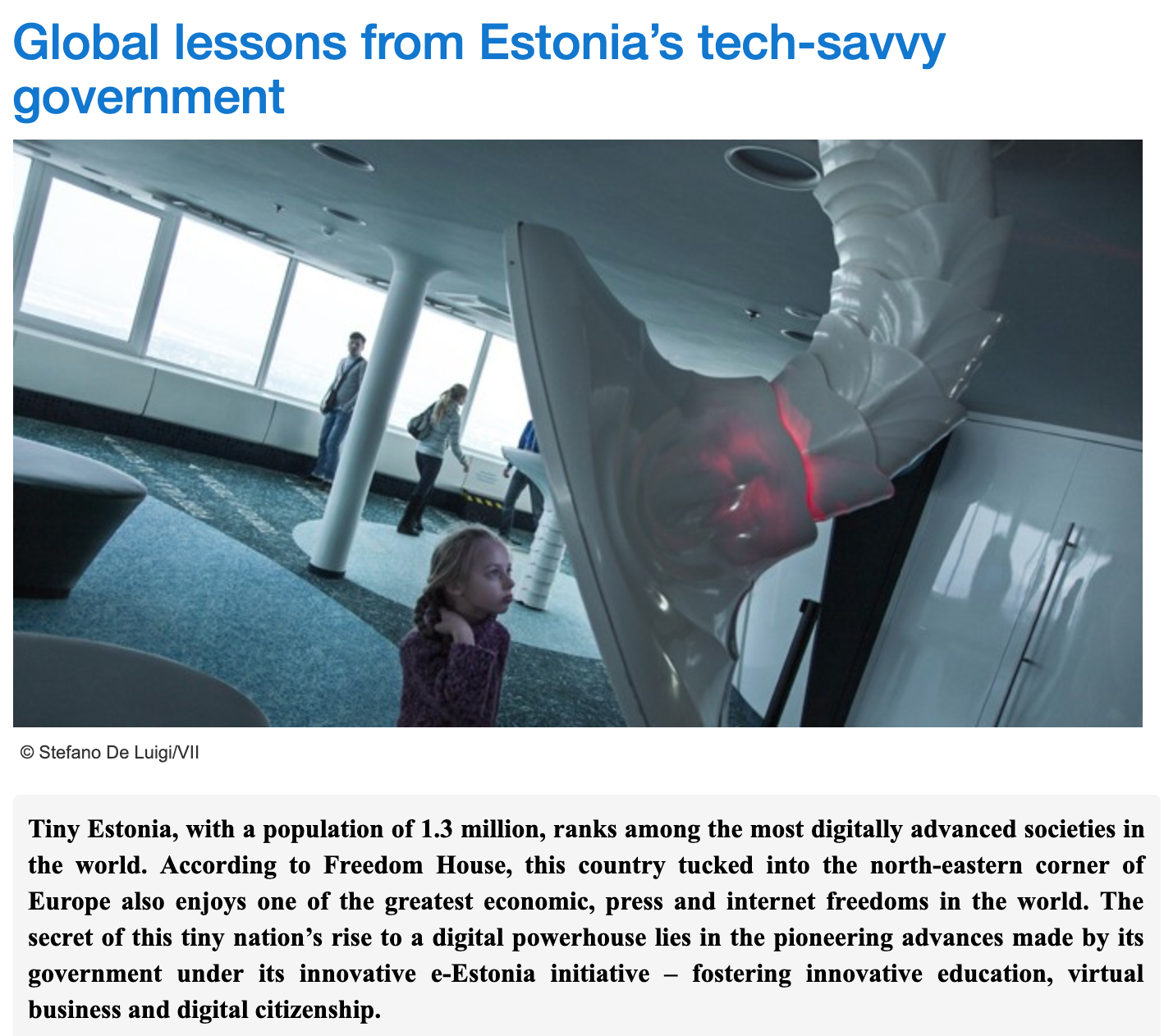 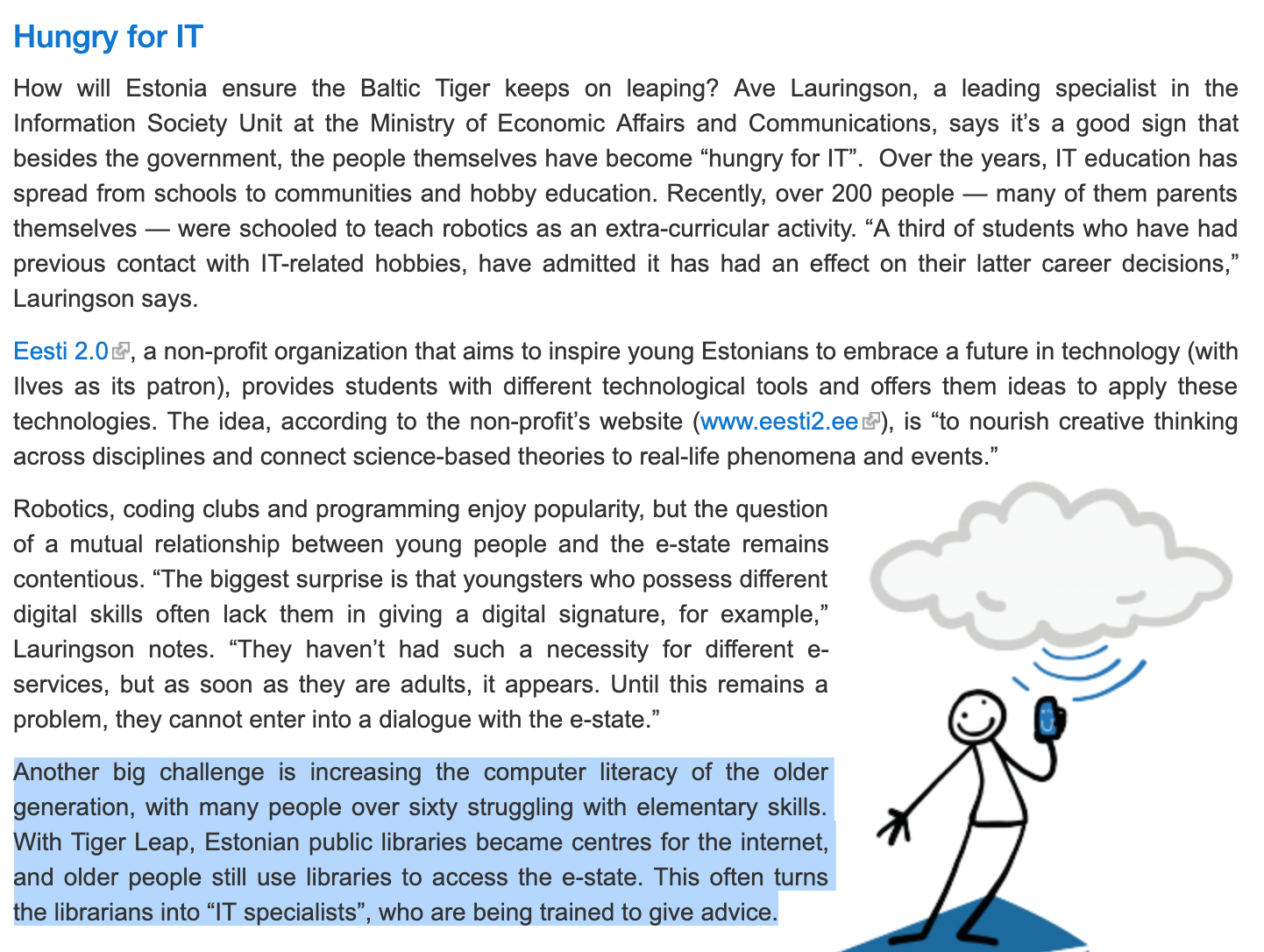 https://en.unesco.org/courier/2017-april-june/global-lessons-estonia-s-tech-savvy-government
53
Kesimpulan
Industri 4.0 bagi perpustakaan dan pustakawan membawa dampak kemajuan di bidang layanan (service) dan konten (big data).
Perpustakaan sudah memiliki aplikasi khusus yang standard, seperti otomasi dan digital library, dan ini yang platform utama untuk dikembangkan dalam era Industri 4.0.
Koleksi digital yang dimiliki perpustakaan selama ini belum termanfaatkan dengan lebih banyak, karena formatnya yang masih sulit diakses secara masif.
Big data di perpustakaan memiliki tujuan untuk meningkatkan akses terhadap koleksi digital yang memiliki sebagian besar karakteristik big data.
Teknologi big data bisa digunakan untuk mengelola, menganalisis, dan menampilkan koleksi digital perpustkaan, sehingga peneliti dan publik bisa menggali ilmu pengetahuan yang lebih dalam dari koleksi ini, dan menghasilkan temuan baru.
Pustakawan memegang peranan sentral dalam memberikan layanan bagi pengguna dan pengelolaan konten digital untuk memperkaya pengetahuan mereka.
54
Terimakasih
Ismail Fahmi, PhD
Drone Emprit
PT Media Kernels Indonesia
Email: 	ismail.fahmi@gmail.com
Hp: 	0812 8908 3894
55